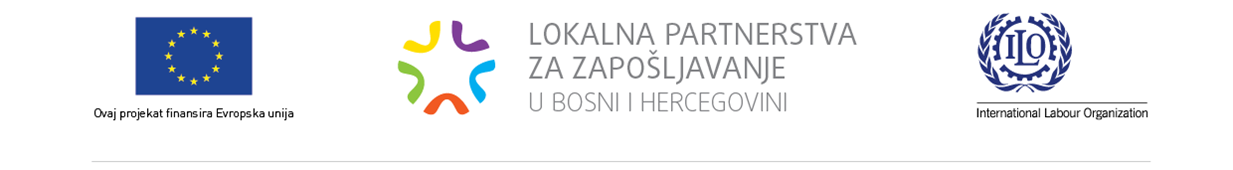 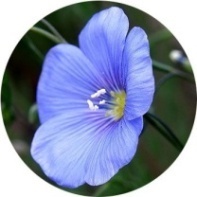 PROIZVODNJOM LANA DO ODRŽIVIH RADNIH 
MJESTA U POLJOPRIVREDI
UNIVERZITET U SARAJEVU
POLJOPRIVREDNO-PREHRAMBENI FAKULTET
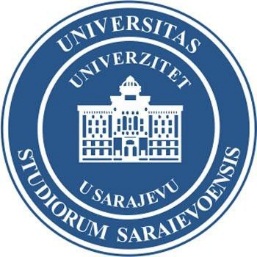 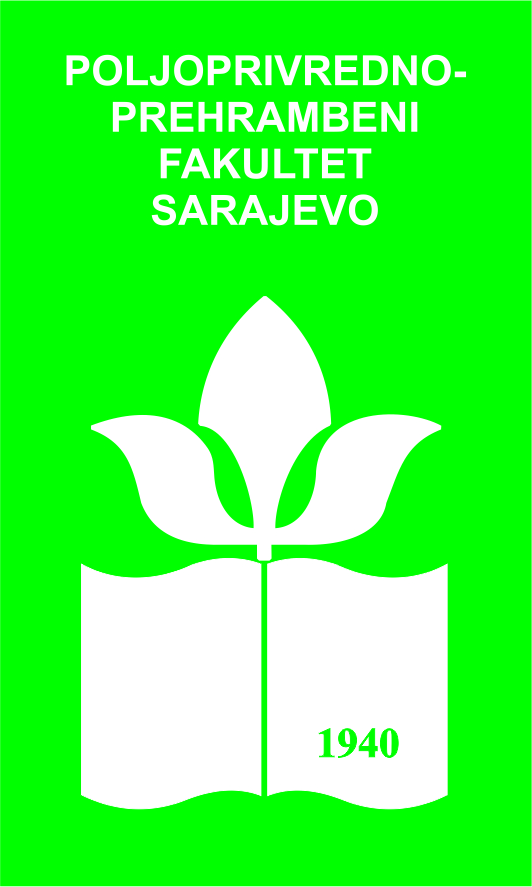 Prof. dr. Drena GADŽO
Prof. dr. Mirha ĐIKIĆ
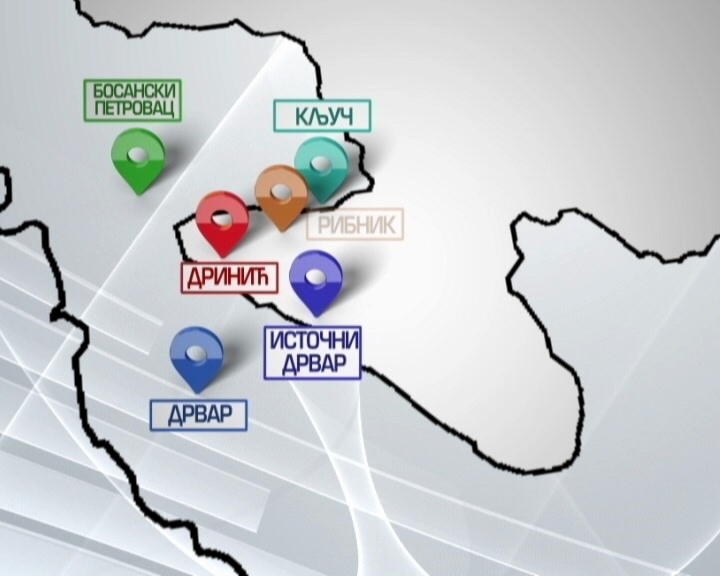 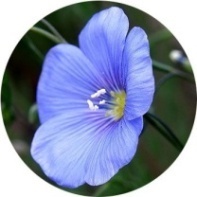 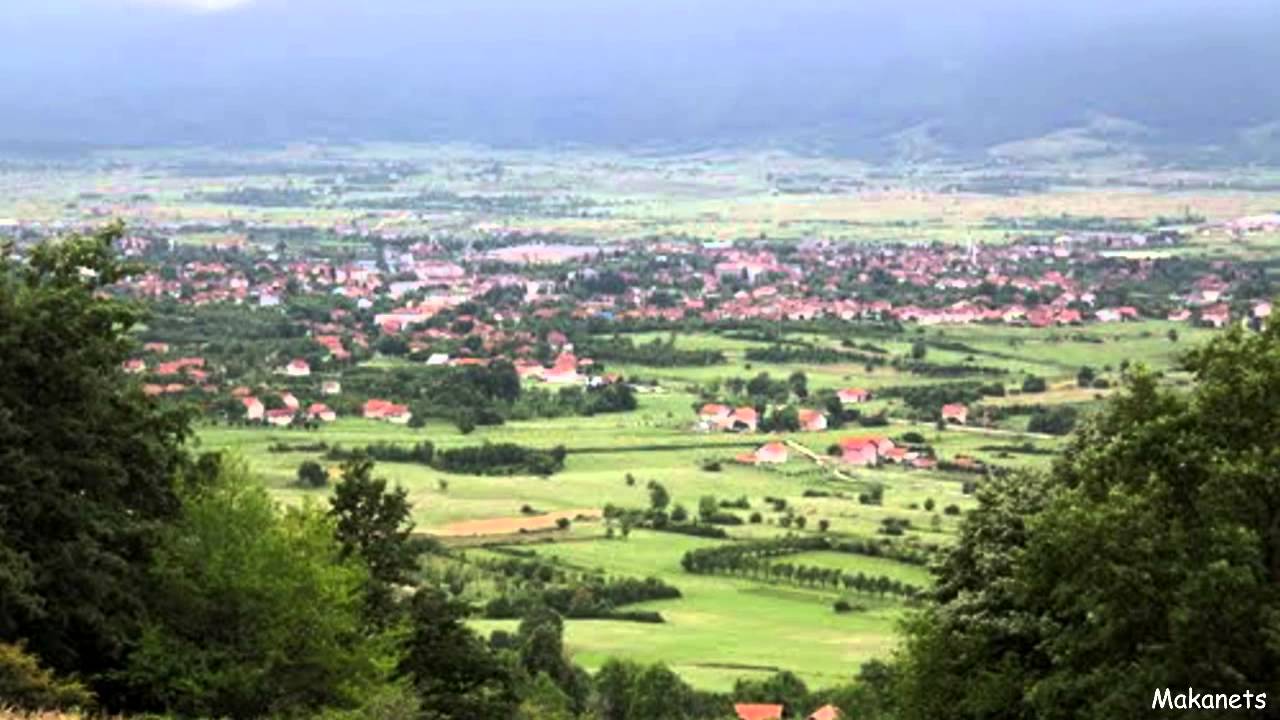 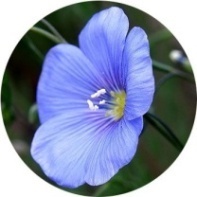 Bosanski Petrovac
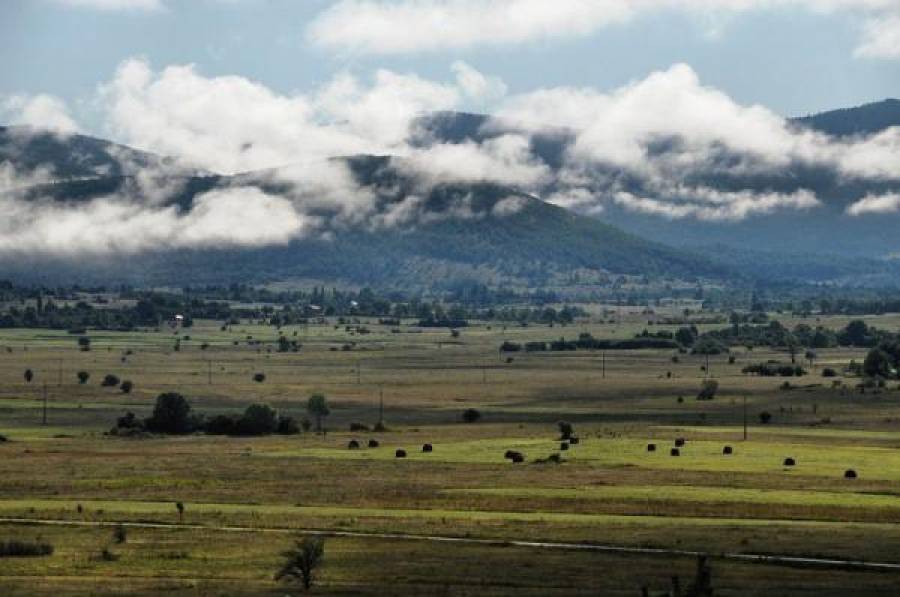 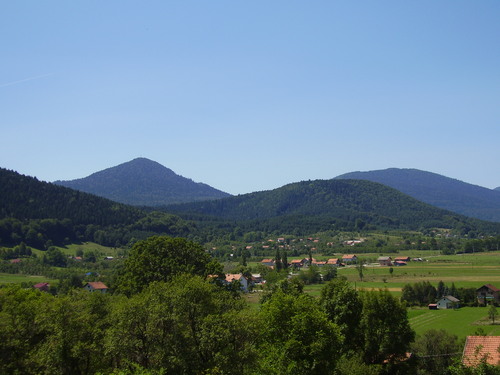 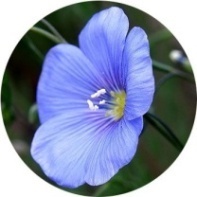 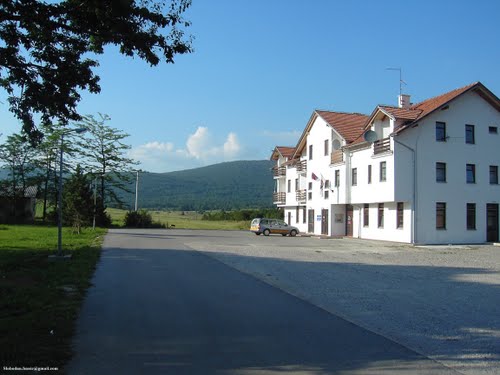 Drinić
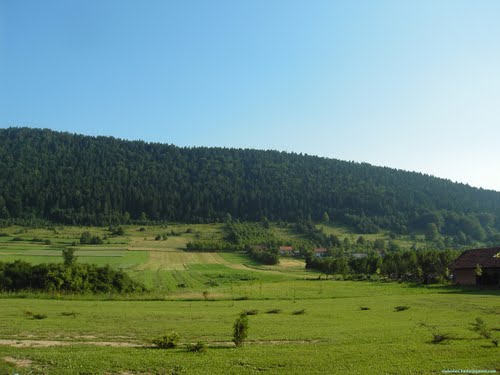 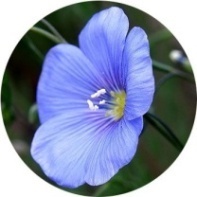 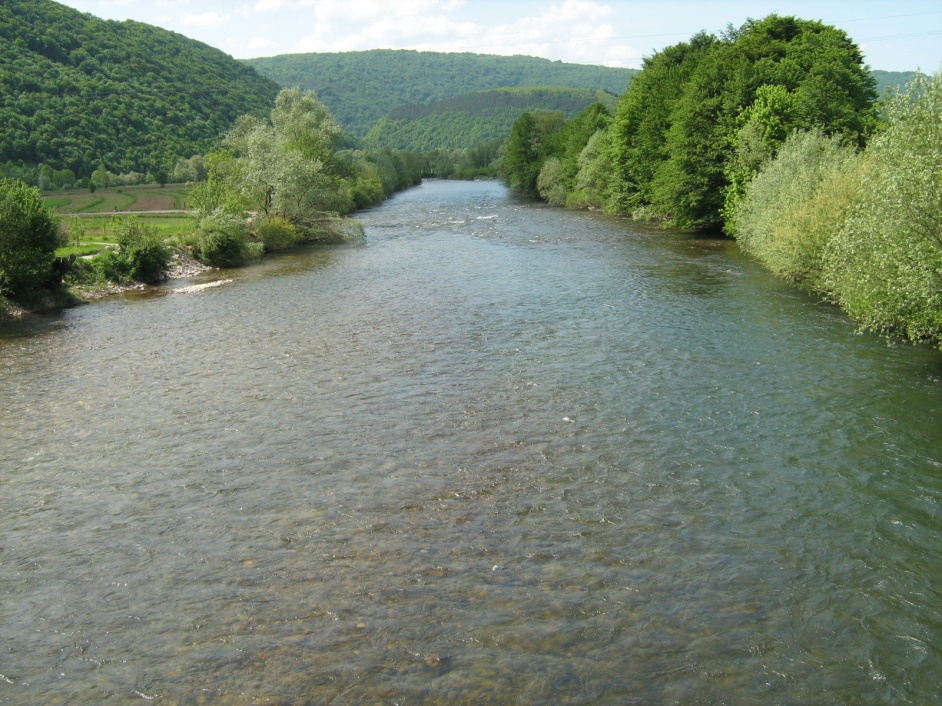 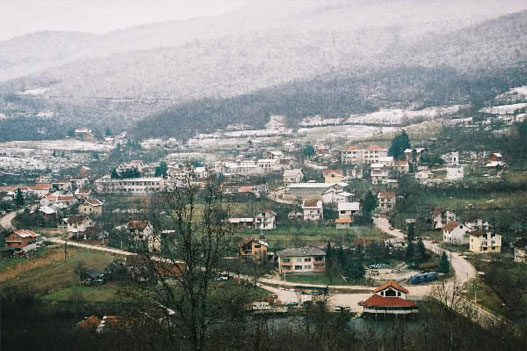 Ribnik
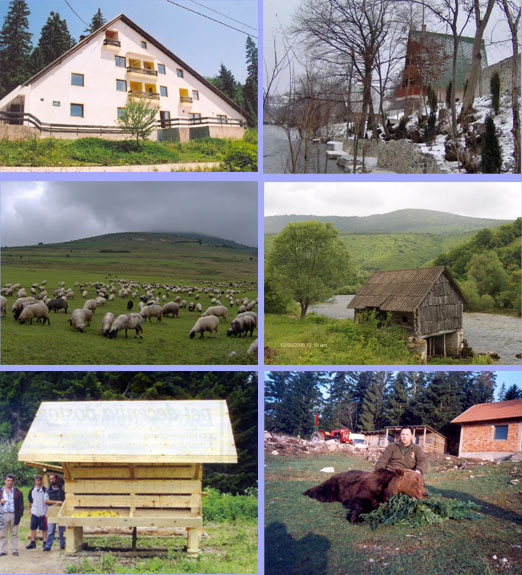 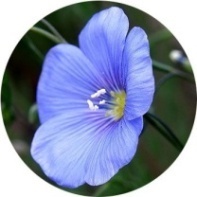 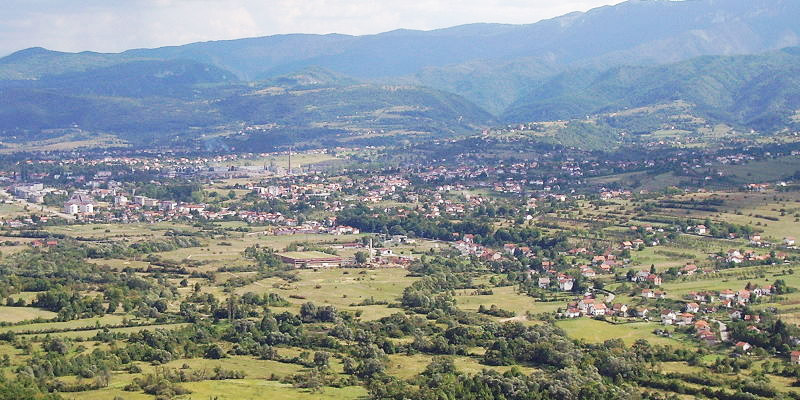 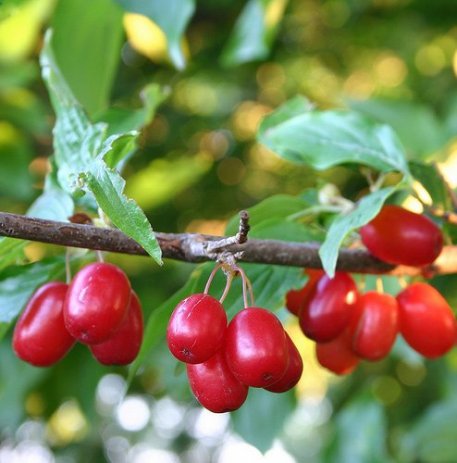 Drvar
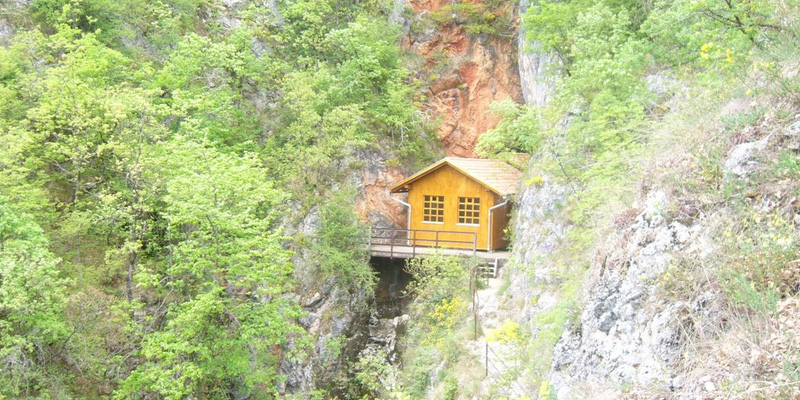 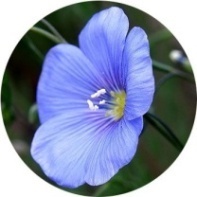 Strategija razvoja opštine Petrovac Drinić 2011-2016
Strategija razvoja općine Bos. Petrovac 2011-2020 (revidirana za period 2017-2020)
Strategija razvoja opštine Drvar za perid 2016-2020. godina
Program ruralnog razvoja opštine Ribnik 2008-2015
Strategija razvoja opštine Ribnik za period 2018- 2027. godina
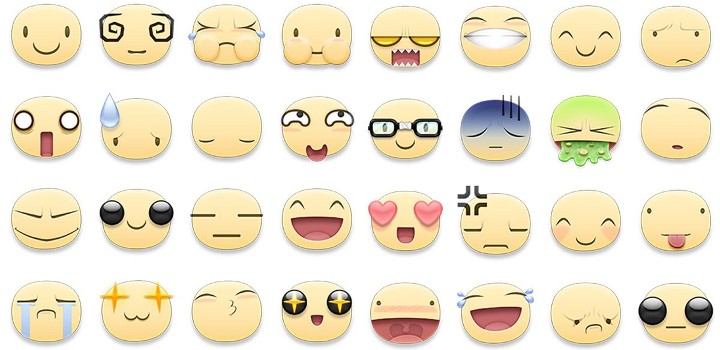 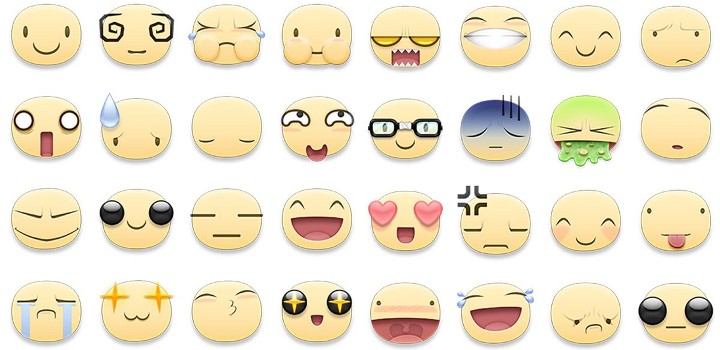 ZAJEDNIČKE KARAKTERISTIKE
Nedovoljno razvijena infrastruktura
Odlazak mladih ljudi u urbana područja ili van granica države
Često neplansko iskorištavanje šuma
Nerazvijena i neplanska poljoprivredna proizvodnja
Usitnjene parcele, zastarjela mehanizacija
Nemotiviranost mladih ljudi da ostaju na selu
 Otežan plasman proizvedenih poljoprivrednih proizvoda
Teško usvajanje novih tehnologija
....
Ruralna područja
Bogatstvo šumama 
Mogućnost razvoja različitih oblika turizma
Neiskorišteni ljudski potencijali
Mogućnost povećanja obima primarne
       poljoprivredne proizvodnje s posebnim 
       naglaskom na organsku proizvodnju
Mogućnost razvoja ostalih djelatnosti koje se 
       „naslanjaju“ na poljoprivrednu proizvodnju
7.   .....
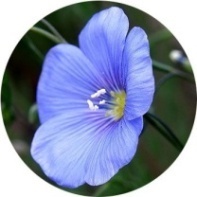 LAN (Linum usitatissimum)*
narodna imena: predivo, len, ćeten, kučina;
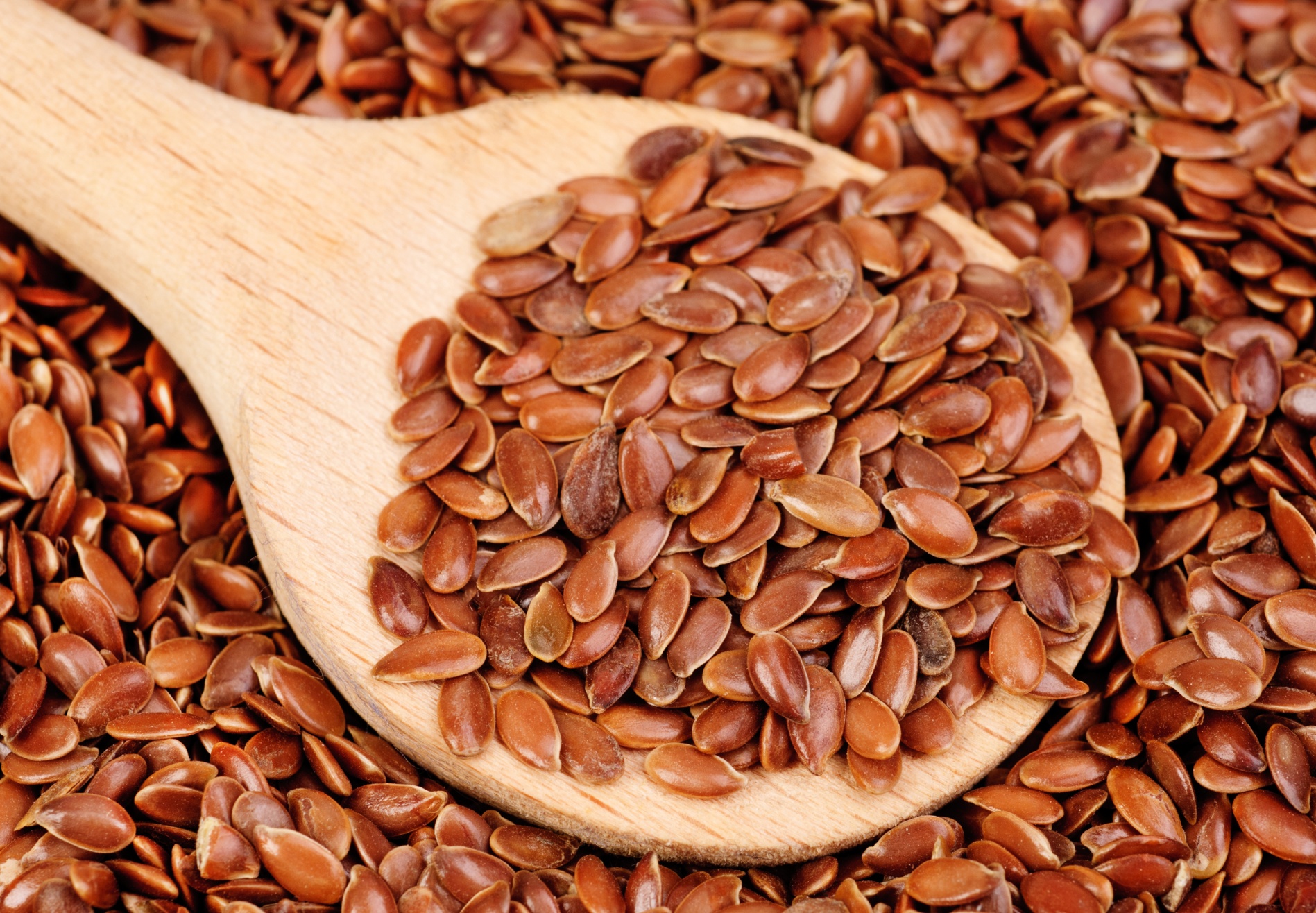 Značaj:
1. ulje
2. lijek
3. vlakno
(*najviše koristan; široko koristan – prevod latinskog naziva)
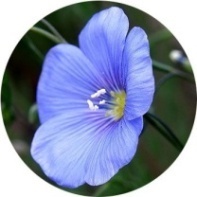 PORIJEKLO I RASPROSTRANJENOST LANA
lan je jedna od najstarijih gajenih biljaka
arheološke iskopine potvrđuju da je korišten za ishranu i 
   za proizvodnju vlakna prije oko 9 000 godina
oko 1990. tih godina dolazi do “popularizacije” lana u ishrani jer je top biljka 
   zdrave ishrane, ishrane vegana, vegetarijanaca, u raznim vrstama dijeta itd... 
danas se uzgaja na svim kontinentima
godišnja proizvodnja sjemena lana u Svijetu:
    2,93 miliona tona u 2016. godini (1,81 milion tona u 2010. godini)
godišnja proizvodnja sjemena lana u Evropi:
     919 732 tona u 2016. godinu (399 648 tona u 2010. godini)
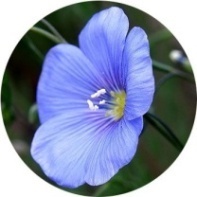 PORIJEKLO LANA I RASPROSTRANJENOST
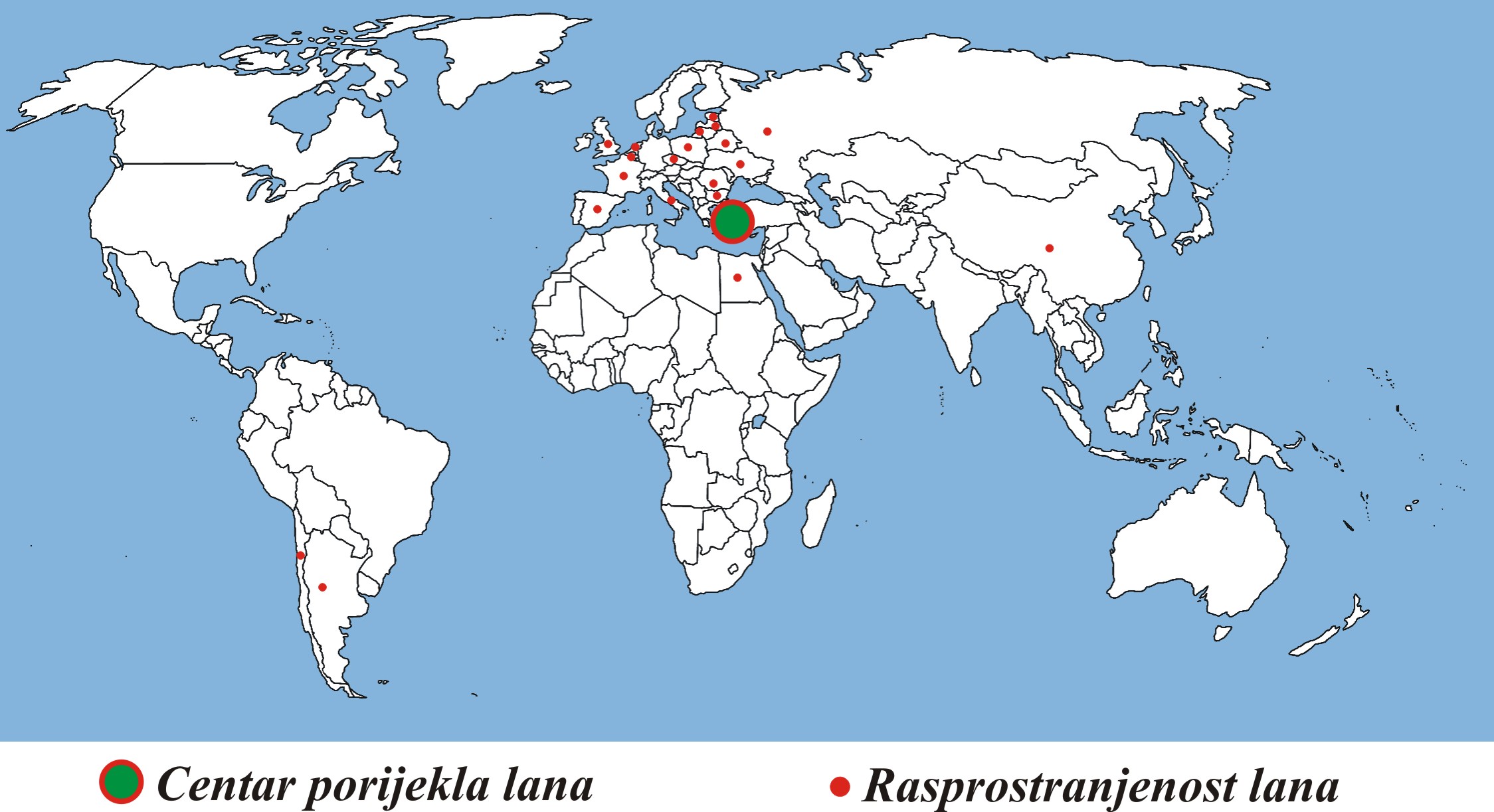 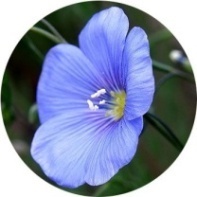 Površine (miliona ha) i prinosi sjemena lana, (t/ha)  (2012-2016 godina) (Izvor: FAOStat)
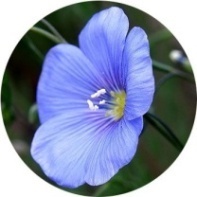 PROIZVODNJA  LANA U EVROPI
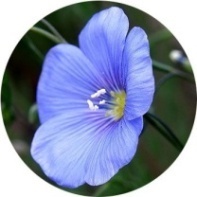 ZAŠTO LAN ?
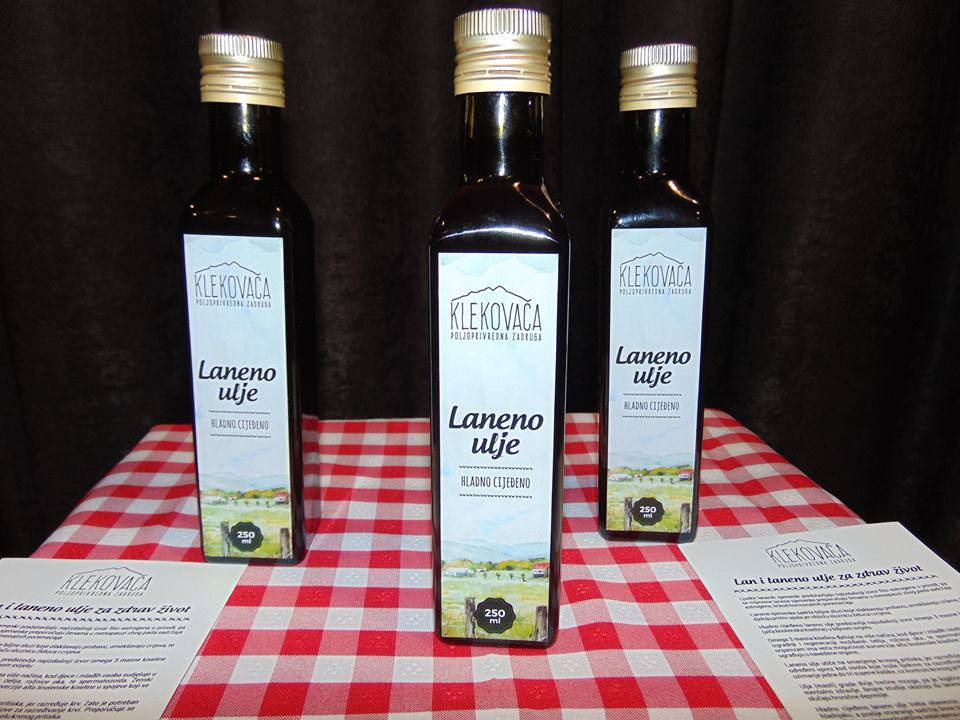 Vrsta sa veoma širokom upotrebom:
    -  proizvodnja ulja
    -  proizvodnja vlakna
    -  kombinovana upotreba
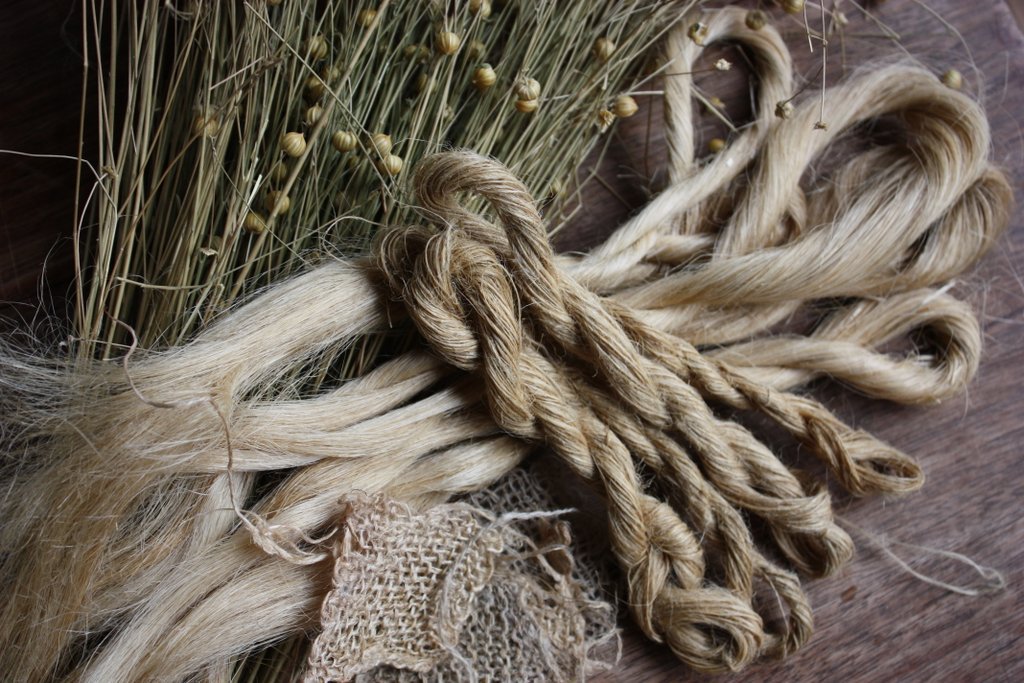 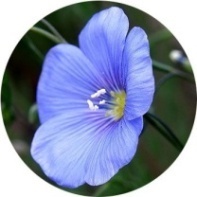 LAN
Morfološke osobine biljke
Agroekološki zahtjevi biljke
Tehnologija proizvodnje
Skladištenje i upotreba
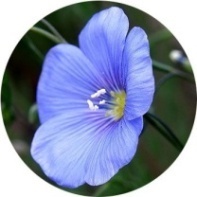 MORFOLOŠKE OSOBINE LANA
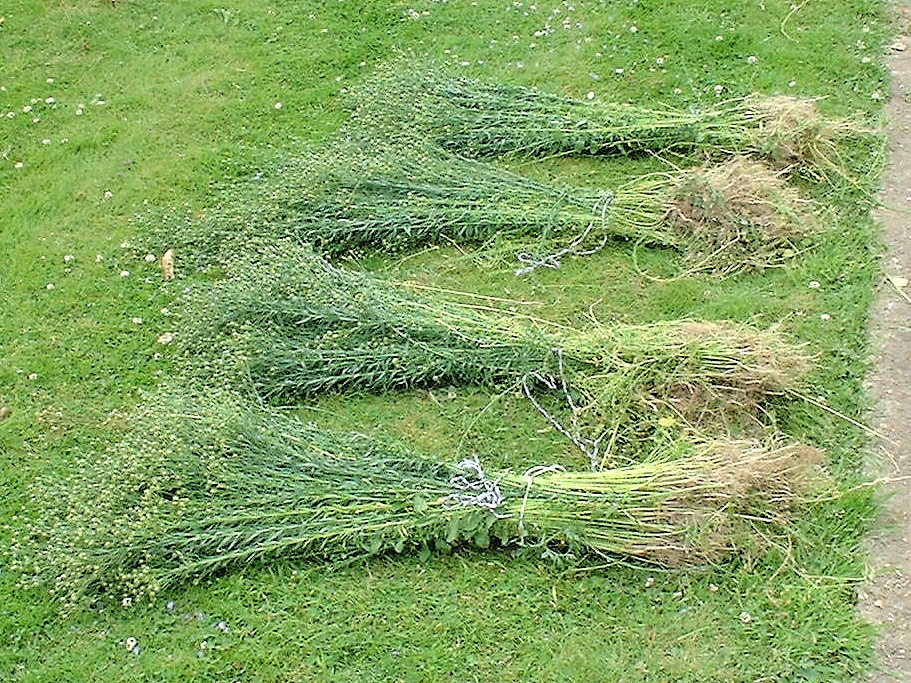 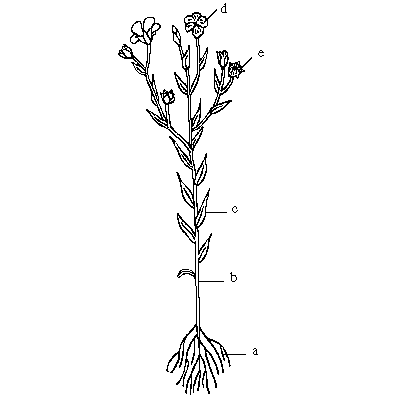 KORIJEN
- korijen lana je slabo razvijen i čini do
  15% od ukupne mase biljke
 glavna masa korjena se nalazi u 
  oraničnom sloju, slabe je usisne moći
  (vlaga i hraniva) zbog čega je veoma 
  bitna kvalitetna priprema zemljišta
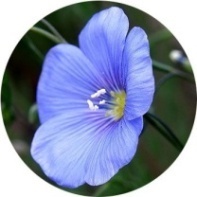 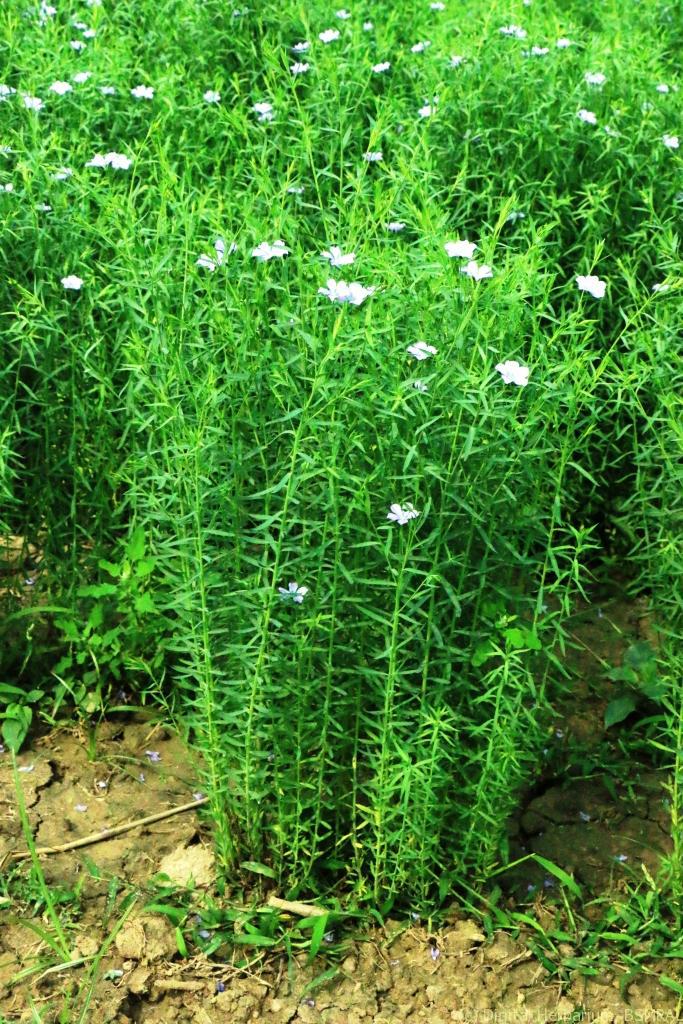 STABLO  LANA
- zeljasto, tanko, glatko i uspravno
  - na poprečnom presjeku stablo je okruglo i šuplje
 - visina stabla uljanog lana je nešto niža 
   nego predivog (prosječna visina do 60 – 80 cm)
 - grananje počinje u gornjoj polovini stabljike a u
   rjeđem sklopu može formirati i  izboje (ogranke)
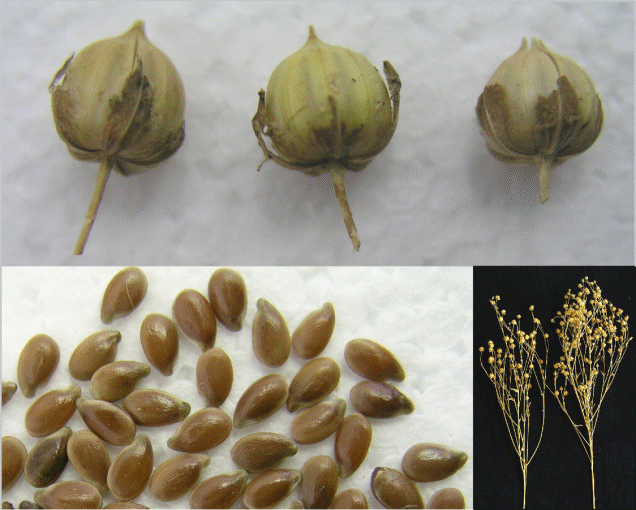 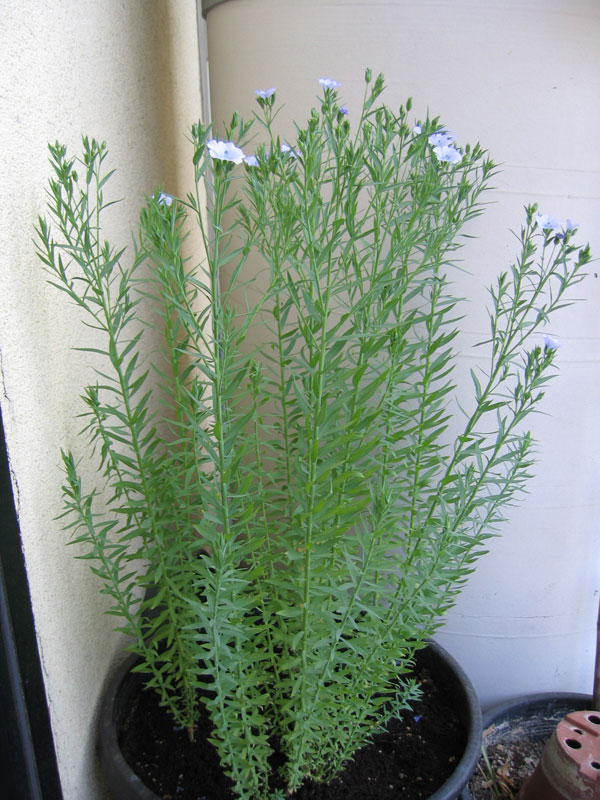 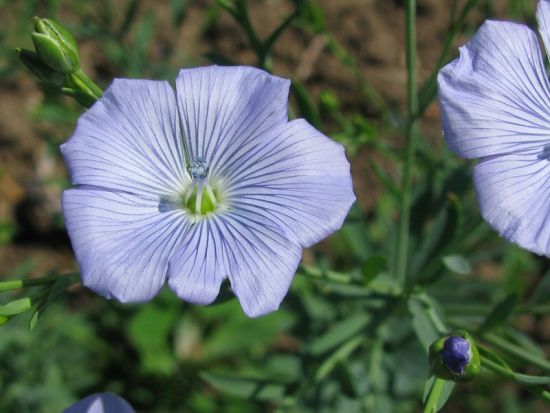 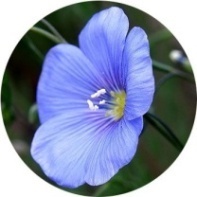 LIST LANA  
 -  sitan, sjedeći, svijetlozelen do sivozelen
    prevučen voštanom prevlakom
 -  naizmjenično  raspoređeni, lancetastog 
    oblika, sa zrenjem biljke, listovi postepeno opadaju
   forme uljanog lana imaju veći broj listova (do 140 po stabljici)
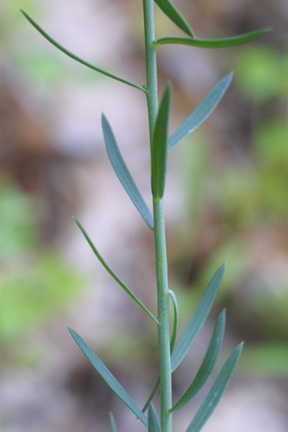 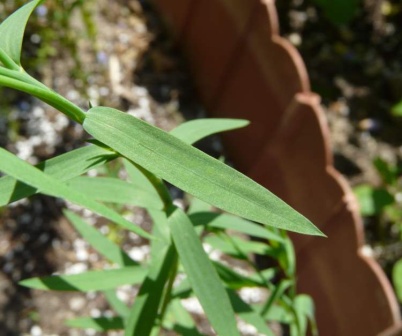 CVIJET LANA
 - izbija na vrhu glavnog stabla  i bočnih grana, 
  plave, ljubičaste, žute  ili bijele boje
  samooplodna biljka  sa oko 5 stranooplodnje
 - plod lana je okrugla čahura sa oko 10 sjemenki
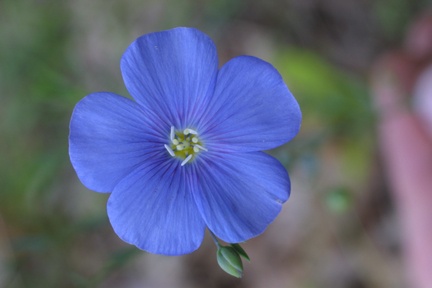 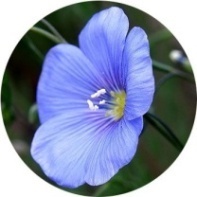 PLOD LANA
plod lana je tzv. tobolac okruglastog oblika, na vrhu zašiljen
  broj plodova po biljci zavisi od forme lana i agroekoloških uslova proizvodnje 
  uljani lan ima od 30 do 50 plodova po jednoj biljci
 - čahura podijeljena na 5 komora, svaka komora pregrađena na dva dijela
   (10 sjemenki u čahuri), ali je često manji zbog sterilnosti
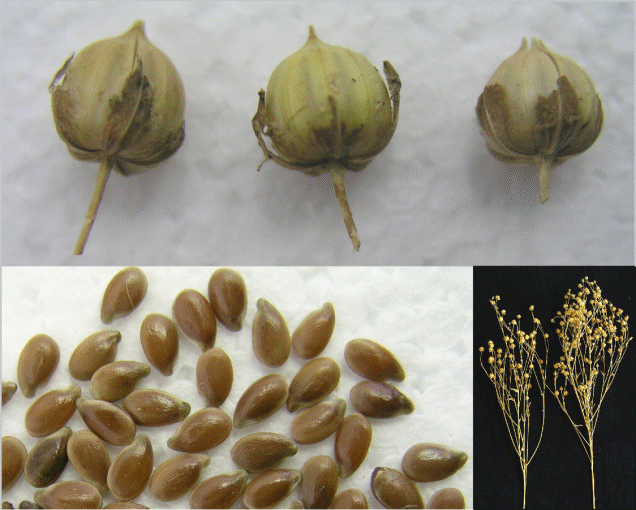 tobolac
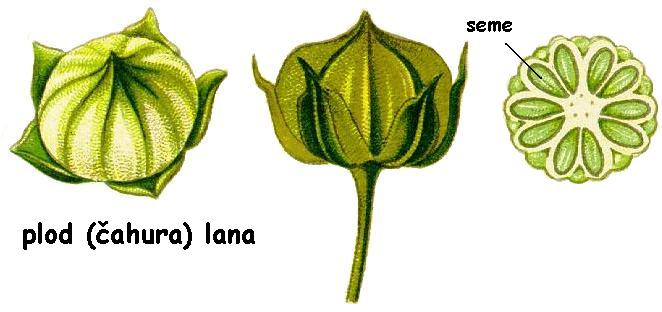 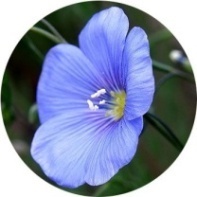 SJEME LANA
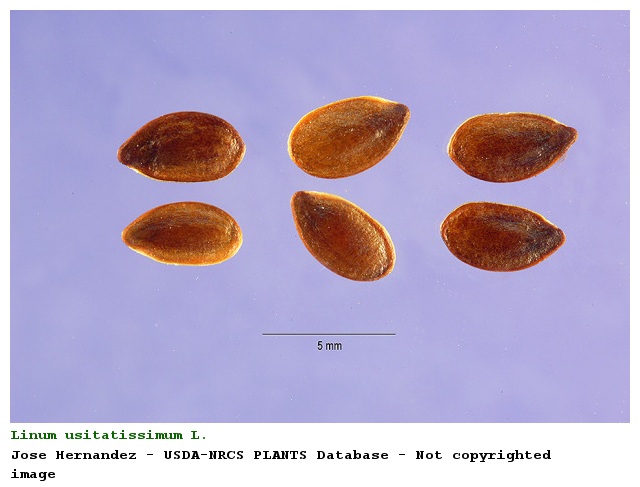 pljosnato, glatko, sjajno, sa blago povijenim vrhom,
 sjemenjača izrazito glatka i sjajna, blijedožuta, svijetla
  do tamnosmeđa,
 smeđe sjeme je osobina visokolinolenskog lana, 
  dok svijetlo/žuto sjeme ima obično ispod 5%
  linolenske kiseline i poznato je pod imenom linola ili solin,
 ukoliko je sjeme tamnije bez sjaja (mat) znak je da se
  radi o bolesnom i često lošije klijavom sjemenu,
 sjeme u prosjeku sadrži  od 35 do 45% ulja
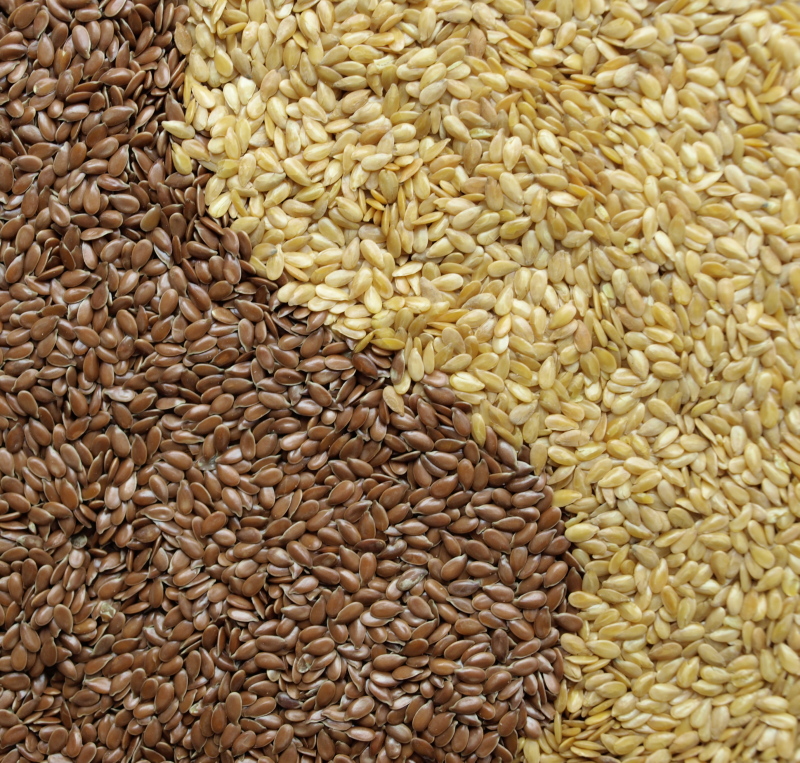 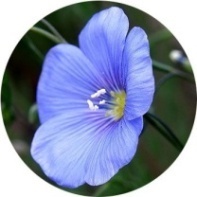 AGROEKOLOŠKI  ZAHTJEVI  LANA
Toplota
 sjeme počinje da klija pri temperaturama od 2 do 5°C,
 mlada biljka u fazi 2-3 para pravih listova može da izdrži kratkotrajne mrazeve 
  (do -4 °C) ali u fazi nicanja lan je osjetljiv na negativne temperature,
 optimalna temperatura za rast i razvoj od 20 do 25°C i ne podnosi nagle promjene, 
 u  pogledu zahtjeva za temperaturom uljani lan traži više toplote od predivog
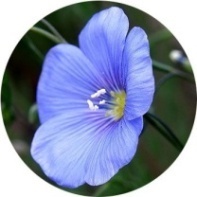 Vlaga
 za postizanje visokog i stabilnog prinosa sjemena traži dovoljno vlage,  
  ravnomjerno raspoređene tokom vegetacije,
- kritičan period za vodom je od nicanja do  cvjetanja i nalijevanja zrna,
- najbolje uspijeva u područjima gdje je količina vodenog taloga tokom vegetacije 
  od 400 do 500 mm,
- generalno – uljani lan je skromna biljka u pogledu vlage i može podnijeti i kraće
  periode suše
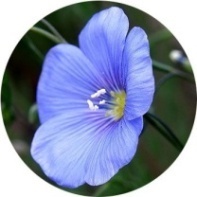 Svjetlost
- lan je biljka dugog dana, ne podnosi prejako sunčevo osvjetljenje,
  ali nedostatak svjetlosti može smanjiti proces fotosinteze i pojačati polijeganje biljke
- osvijetljenost biljaka se može dijelom regulisati gustinom sjetve
Zemljište
- može uspijevati na različitim zemljištima ali najviše mu odgovaraju srednje
  plodna tla, dovoljno vlažna i čista od korova,
 manje pogodna su laka pjeskovita kao i teška glinovita hladna zemljišta sa 
  visokim nivoom podzemnih voda, 
 kisela zemljišta mu ne odgovaraju, najbolji pH zemljišta je od 6,2-7,2.
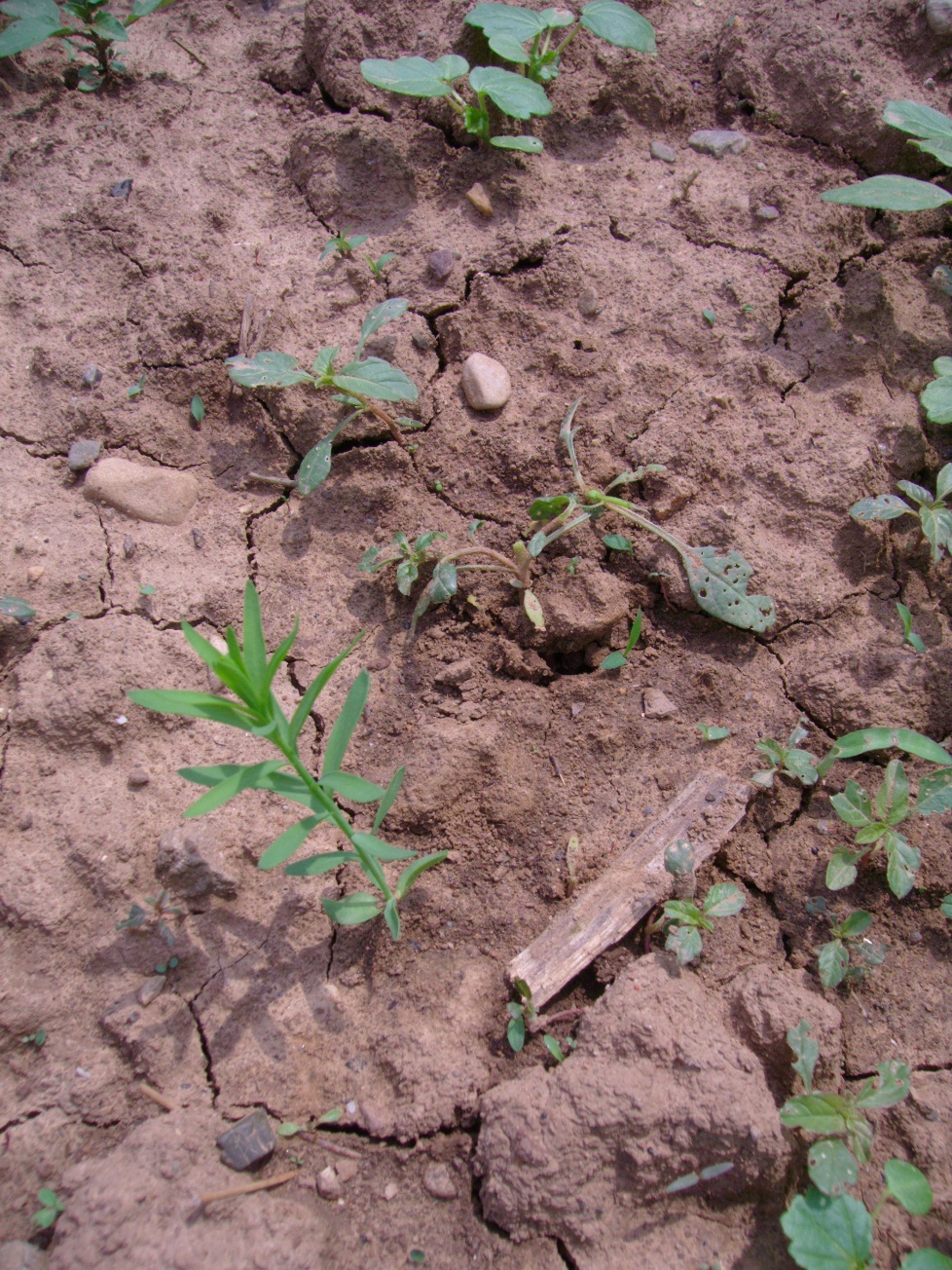 BIOLOŠKA SVOJSTVA LANA
- vegetacija lana traja od 90 do 120  dana,
- prvih  30-50 dana lan sporo raste a početkom cvjetanja njegov rast prestaje
Gadžo, 2016.
1 – nicanje 14-15 dana
2 – faza vrlo sporog rasta 
      stabljika lana raste sporo 
      a korijen znatno brže 
      traje od prvog pravog lista
      do visine od oko 10-15 cm 
      (15-20 dana)
3 – faza brzog rasta (dnevni prirast
       nekoliko cm
       pojava prvih pupova 
       traje 20-30 dana
4 – cvjetanje  
5 -  dozrijevanje  25-30 dana poslije 
       cvjetanja
     zelena, zelenožuta, žuta i puna 
      zrioba
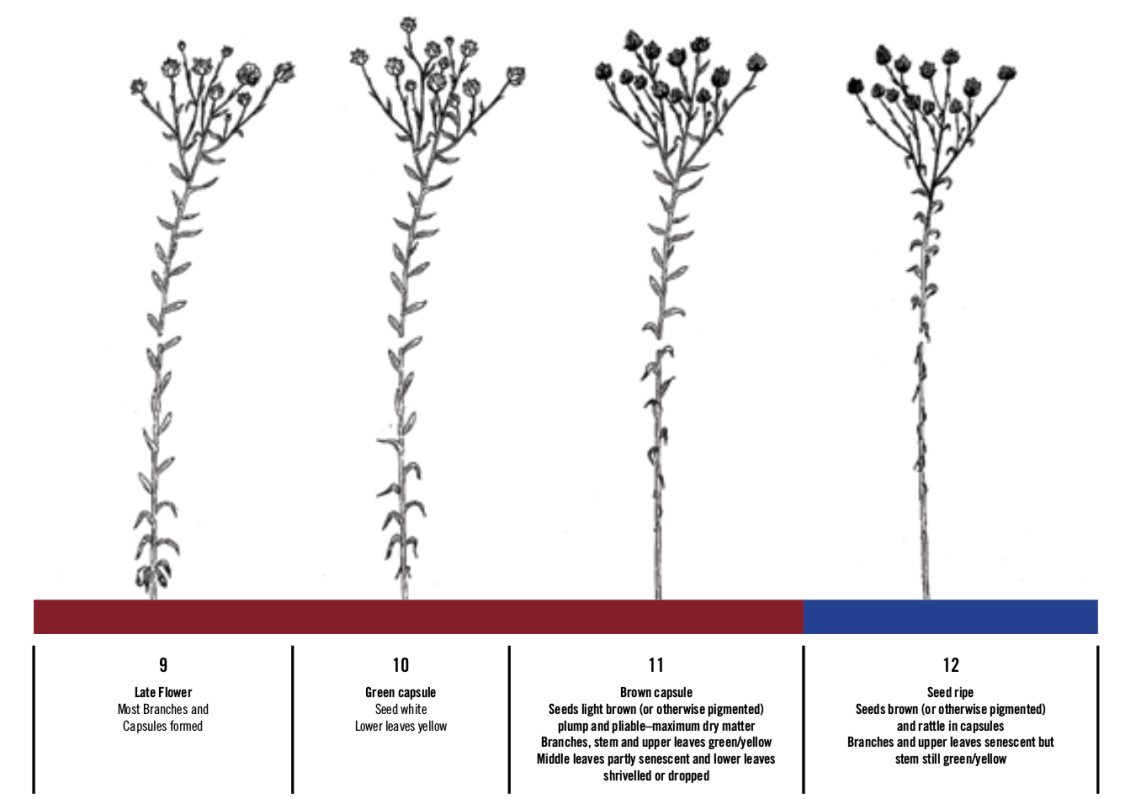 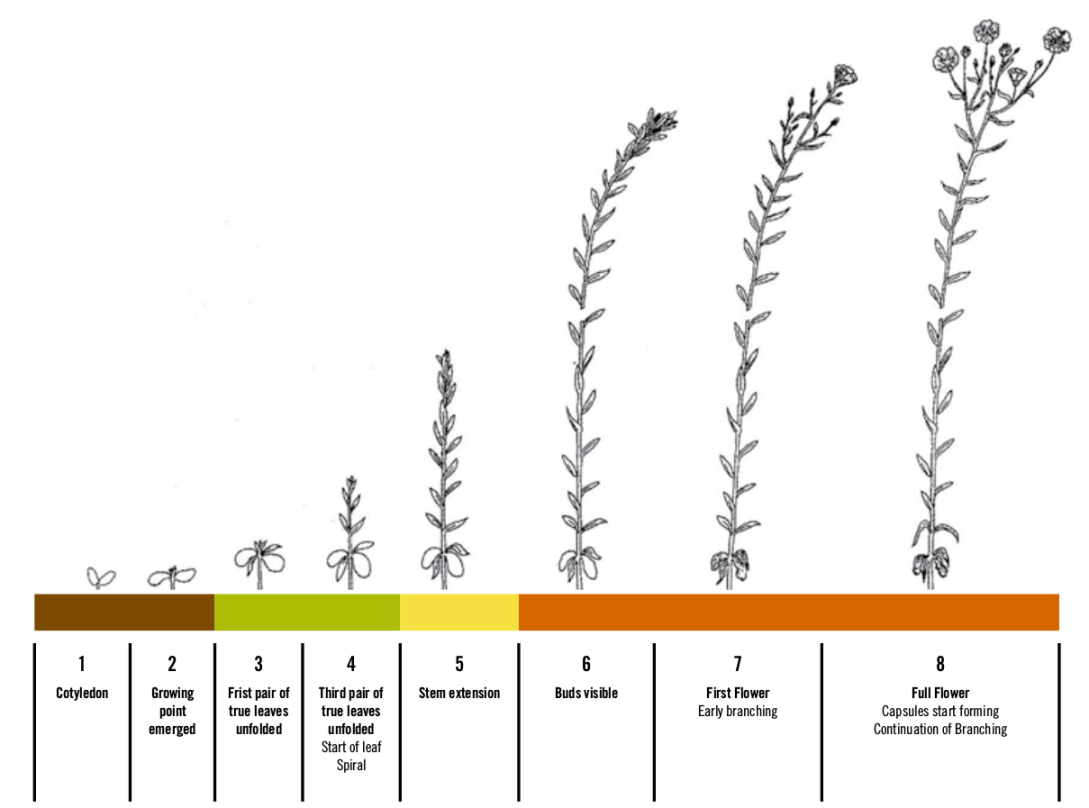 1                 2               3                     4                                                           5
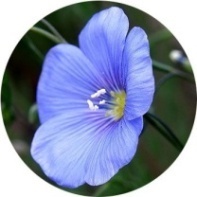 TEHNOLOGIJA PROIZVODNJE LANA
IZBOR SORTE
PLODORED
OBRADA ZEMLJIŠTA
POTREBE ZA HRANIVIMA I ĐUBRENJE
SJETVA
NJEGA  I ZAŠTITA
ŽETVA
SKLADIŠTENJE
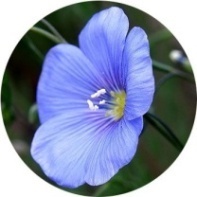 IZBOR SORTE

 sortu za sjetvu određuje svrha upotrebe lana (korištenje za dobivanje vlakna 
   ili za dobivanje ulja),
 za sjetvu se mogu koristiti lokalne populacije, odomaćene sorte  nepoznatog 
  porijekla ili sortiment selekcijskih kuća sa tačno određenim agroekološkim 
  zahtjevima i karakteristikama  sorte,
 na Sortnoj listi BiH se nalaze 3 sorte uljanog lana (Imperial, Mihael i Recital),
 za sjetvu bi trebalo koristiti sorte uljanog lana zemalja iz okruženja 
  koje imaju tradiciju i uspješnu proizvodnju lana,
 npr. u Srbiji su raširene sorte Ljupko, Olivin, a NS Primus – nova sorta  
  Instituta za ratarstvo i povrtlarstvo Novi Sad će uskoro biti u proizvodnji (2019.)
 jedan od uslova visokih i stabilnih prinosa je korištenje čistog, 
  zdravog i deklarisanog sjemena visoke klijavosti
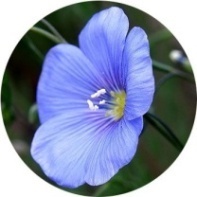 PLODORED

 lan ne podnosi uzgoj u monokulturi, 
  plodored je obavezan ako se žele postići visoki i stabilni prinosi,
 posljedice uzgoja u monokulturi su nakupljanje štetnika, bolesti, 
   štetnih bakterija i gljivica u tlu
 na istu površinu lan ne bi trebalo sijati 6-7 godina
 dobri predusjevi za lan su strna žita, djeteline, zrnene mahunarke, kukuruz, krompir
 važno je da pretkultura rano napušta zemljište i ostavlja dovoljno vremena 
  za  kvalitetnu obradu tla
 lan je dobar predusjev za većinu ratarskih kultura
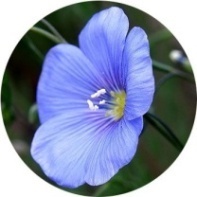 OBEZBIJEĐENA 
HRANIVA
KONTROLA 
BOLESTI
PLODORED
ZDRAV USJEV
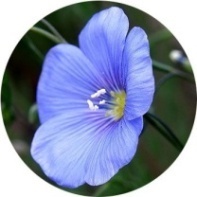 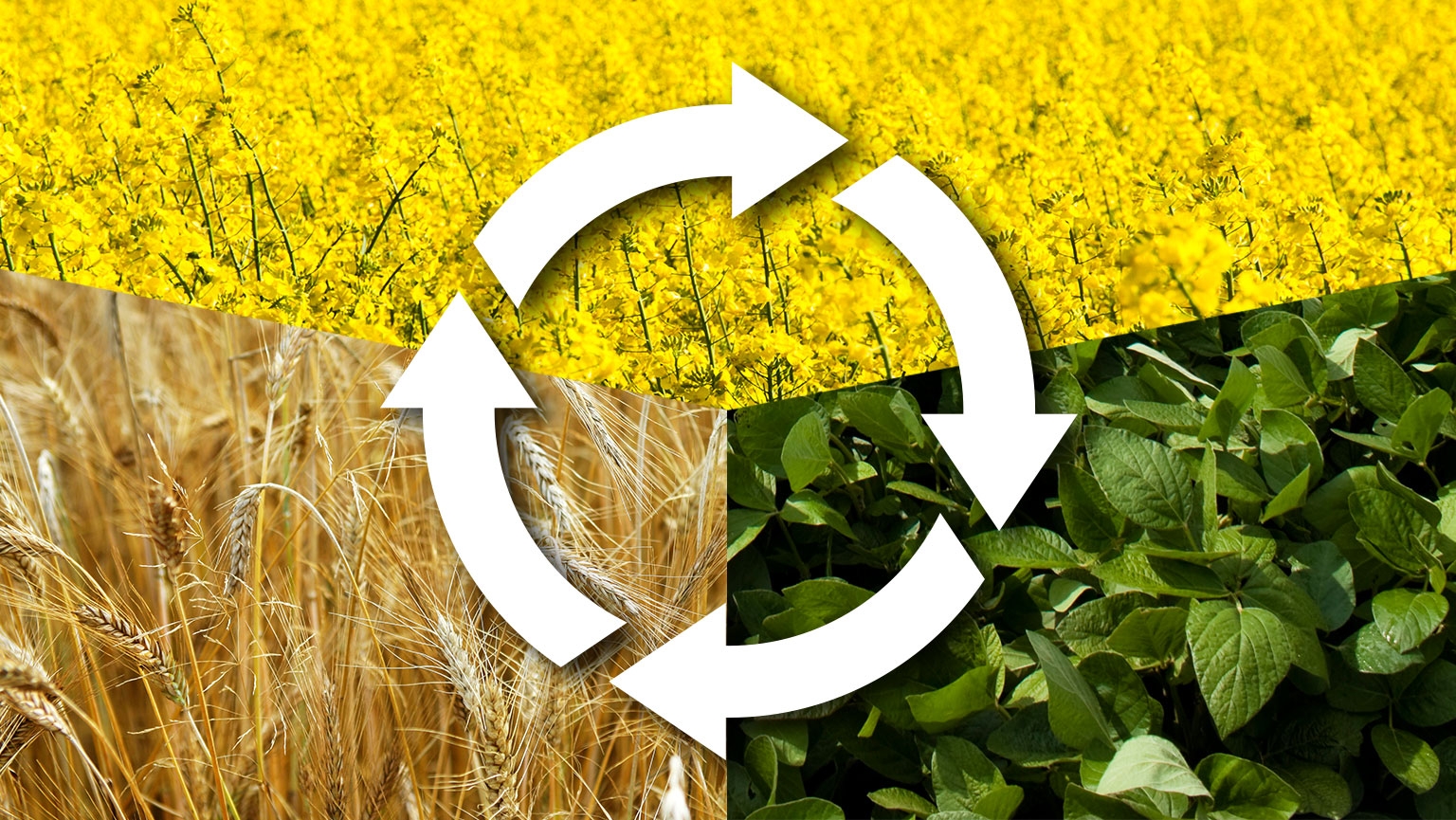 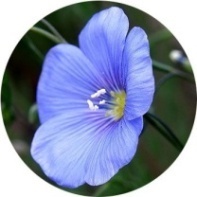 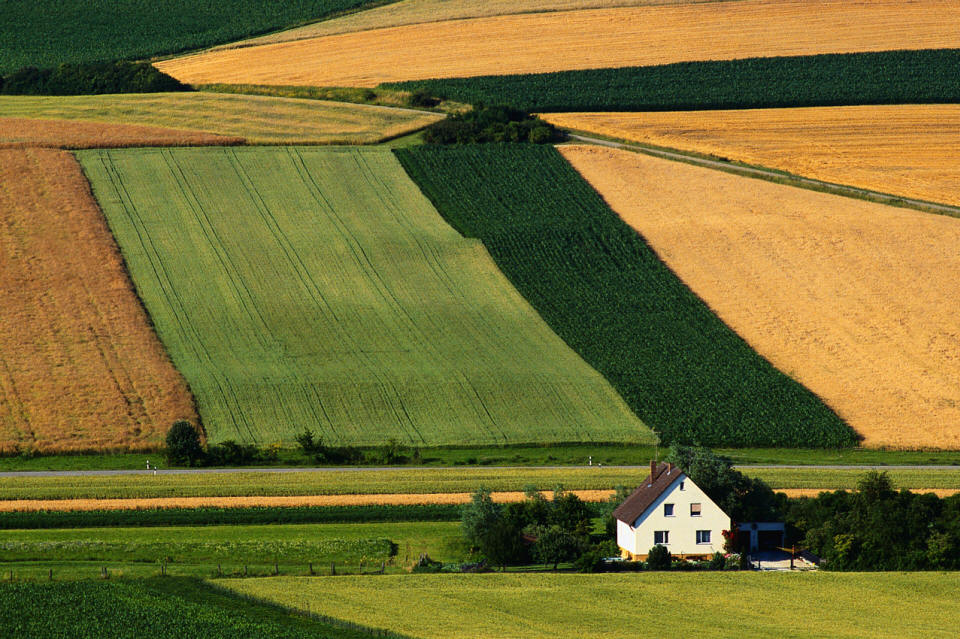 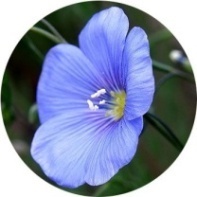 PLODORED je pravilna prostorna i vremenska izmjena usjeva na jednoj proizvodnoj površini
ZAŠTO JE POTREBNA PROIZVODNJA U PLODOREDU?
Biološki razlozi
Agrotehnički razlozi
Organizacijsko-ekonomski razlozi
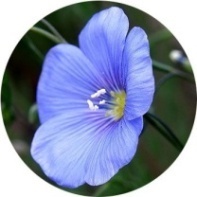 Biološki razlozi uvođenja plodoreda
1. Netolerantnost usjeva na ponovljenu sjetvu na istoj površini 
 -  usjevi koji podnose  monokulturu (ponovljenu sjetvu)  na istoj površini ( kukuruz, soja, duhan)
 -  usjevi koji ne podnose monokulturu (ječam, lan, crvena djetelina,  lucerka, grašak)
Ponovljena sjetva usjeva koji  ne podnose monokulturu dovodi do umornosti zemljišta
Zašto se javlja umornost tla?
- nedostatak  biljnih hraniva (mikroelemenata),
- nakupljanje  štetočina i bolesti,
- poremećena  biološka ravnoteža u zemljištu, 
- nakupljanje štetnih (inhibitornih) materija  u zemljištu koje nastaju kao posljedica  
  raspadanja ostataka usjeva ili njihovih izlučevina
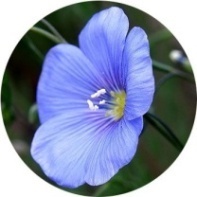 Bolesti, korovi i štetočine
     u monokulturi  (ponovljenoj sjetvi) je  pojava bolesti, korova i štetočina povećana u tolikoj mjeri da je upitan uzgoj određenog usjeva
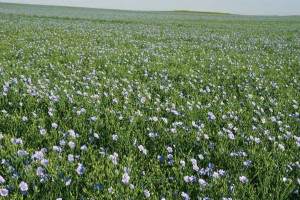 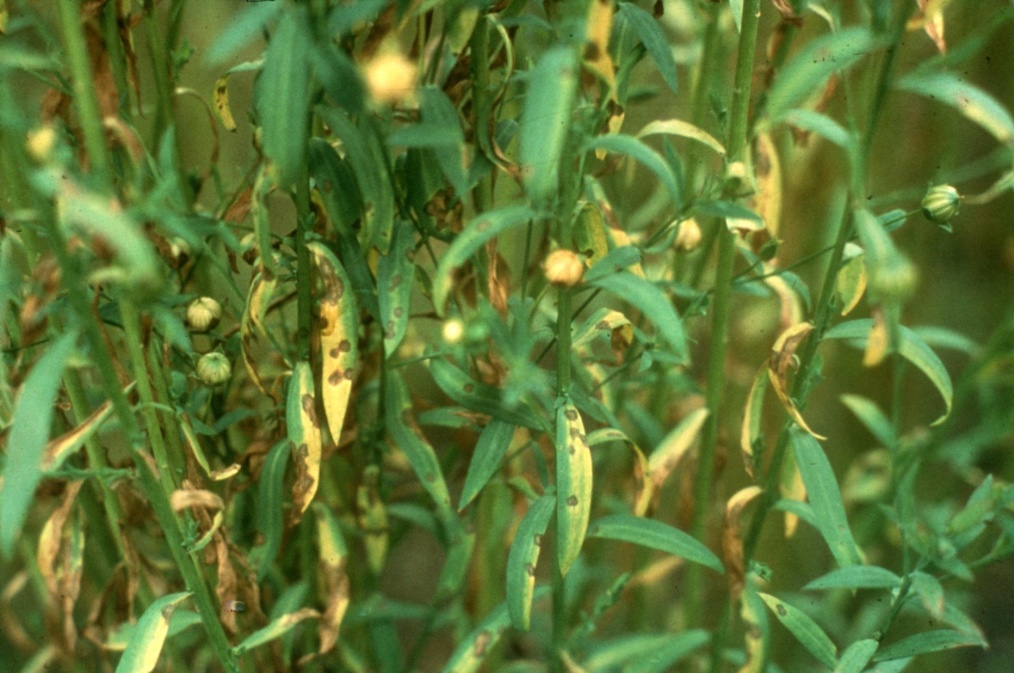 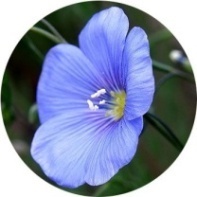 Agrotehnički razlozi uvođenja plodoreda
  Održavanje nivoa humusa u zemljištu  (pravilnim plodoredom smjenjuju se 
  usjevi  koji osiromašuju  zemljište humusom  (kukuruz,  krompir) i onih koji ga obogaćuju (leguminoze, trave)
  Ujednačenije  trošenje vlage iz tla  (neke vrste troše više a neke manje vlage, 
    njihovom smjenom  zadržava se određeni nivo vlažnosti zemljišta
  Različita zakorovljenost  usjeva
  Bolje korištenje biljnih hraniva (neke vrste usjeva malo koriste teže pristupačne oblike hraniva (ječam) 
     dok ih druge odlično koriste (npr fosfor  koji je nekim usjevima teško pristupačan - heljda ga odlično koristi) 
   Različita obrada zemljišta  po dubini, vremenu, učestalosti  pozitivno utiče na plodnost, 
       uništavanje korova
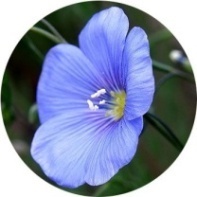 Organizacijski i ekonomski razlozi uvođenja plodoreda
bolja organizacija poljskih radova (manja  mogućnost pojave tzv. “špice radova” 
 koja se dešava pri proizvodnji u monokulturi)
 manji ekonomski  rizik  ukoliko je nepovoljna godina za jednu kulturu (podbacivanje prinosa) 
   ostali usjevi će svojim prinosom i cijenom bar djelimično pokriti troškove i omogućiti određenu dobit
 plodored daju farmeru  veću stabilnost na tržištu jer raspolaže sa većim brojem 
   kultura i sigurniji mu je dohodak a osigurava i  različitu hranu za ljudsku ishranu i stoku
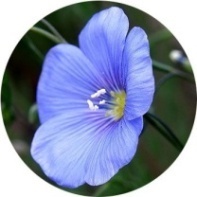 OBRADA ZEMLJIŠTA

1. Osnovna obrada (oranje)
2. Dopunska (predsjetvena ili površinska) obrada
obrada zemljišta za lan se izvodi po principu obrade za jare kulture kojima 
    ovaj usjev pripada (sjetva u proljeće u našim uslovima)
   koji će se  način/princip  obrade odabrati zavisi od: klime, reljefa, 
    osobina zemljišta, izvora energije, raspoložive mehanizacije, 
    ekonomičnosti proizvodnje
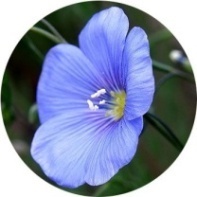 sistem obrade zemljišta za lan zavisi da li je pretkultura bio rani (npr. pšenica) ili kasni 
   (npr. kukuruz) usjev
 Ako je pretkultura bio neki rani usjev (pšenica) operacije su sljedeće:
 1. Ljetno prašenje strnjišta
     obavlja se odmah nakon žetve, najčešće plugom na dubinu  8-12 cm ili
     upotrebom tanjirača (ljeti se zemljište brzo suši i dnevni gubitak vlage iz tla je
     1-2%)
     cilj prašenja:
     -   prekida se isparavanje vode, čuva se vlaga,
     -   provociraju se sjemenke korova  da niču, a kasnijim oranjem se uništavaju,
     -   unose se žetveni ostaci u zemljište, 
     -   olakšava se prodor u zemljište ljetnih oborina,
     -   olakšava se daljnja  obrada zemljišta
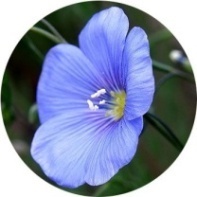 2. Plitko ljetno oranje  obavlja se na dubinu 10-20 cm 4-5 sedmica nakon
    prašenja strnjišta a cilj je:
     uništavanje izniklih korova
     spuštanje procesa ugorenja  dublje u zemljište
     unošenje organskih i mineralnih đubriva

Danas se zbog ekoloških i ekonomskih razloga ljetno plitko oranje sve češće 
izostavlja
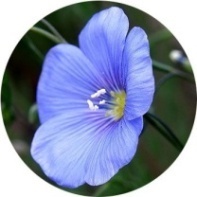 3. Jesenje duboko oranje se obavlja na dubinu od oko 25 – 30 cm
Značaj  jesenjeg  oranja se ogleda  u sljedećem:
      1. veća površina tla se izlaže djelovanju  atmosferilija (mraza,  snijega, kiše),
      2. uzorano zemljište se izlaže izmrzavanju  što izaziva stvaranje mrvičaste strukture,
      3. podstiču se biološke aktivnosti u zemljištu - tlo se obezbjeđuje vazduhom i bolji je rad
           zemljišnih mikrorganizama,
      4. na površinu se izbacuju štetnici i korovi  (rizomi, stoloni)  što izaziva   njihovo uništavanje
          ili trajno oštećenje, a sjeme korova se zaorava na veće dubine gdje nema uslova za klijanje
          i nicanje,
       5. nakuplja se   zimska vlage za sušni period koji slijedi  jer zalihama jesenjih, odnosno, 
           zimskih padavina od prethodne jeseni možemo zahvaliti za uspješnu proizvodnju ove 
           vegetacione sezone
6. zaoravaju se žetveni ostaci  i počinje proces njihove razgradnje.  
    Ako je  količina organskih ostataka velika ili ako se zaorava kukuruzovina 
    poželjno je zaorati i veću ili potpunu količinu azotnih đubriva namijenjenih lanu
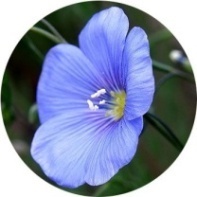 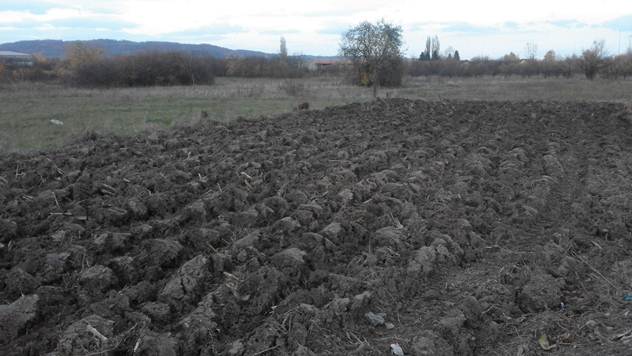 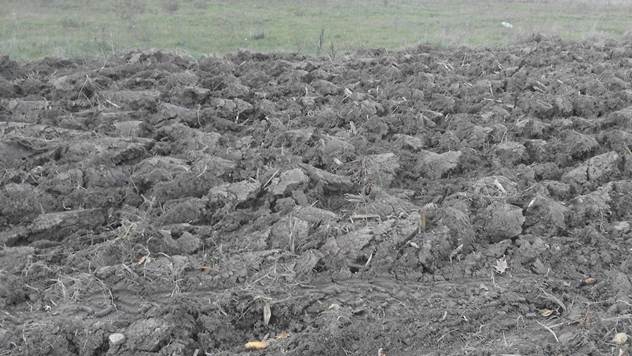 “nema gazde bez duboke brazde”
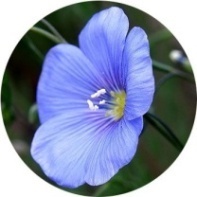 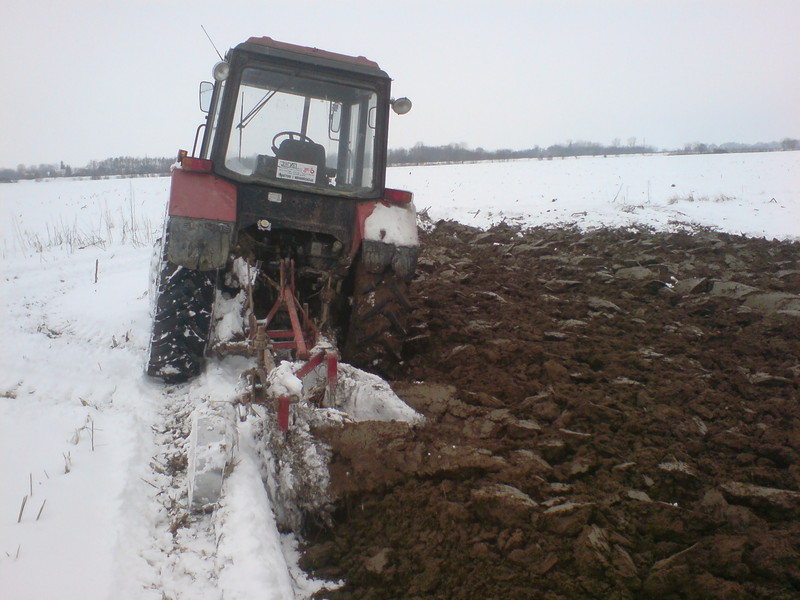 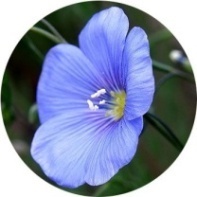 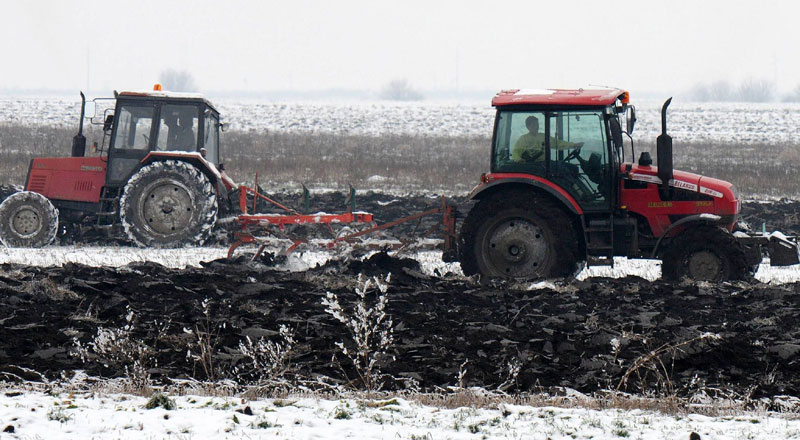 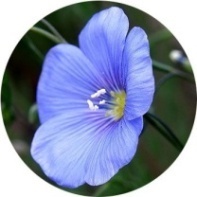 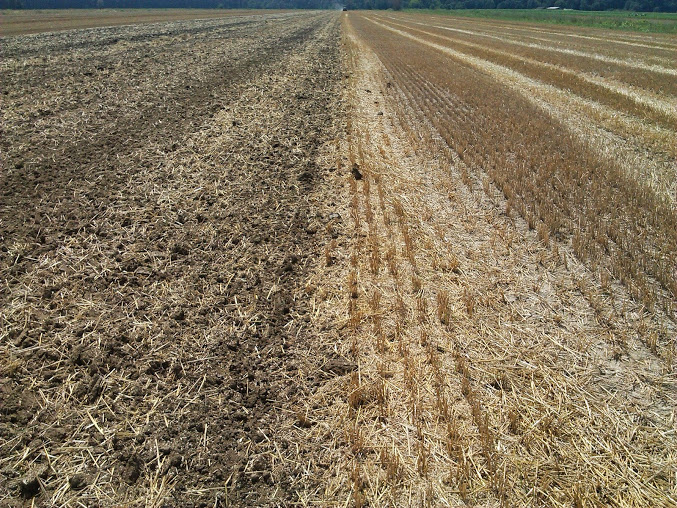 Plitko ljetno zaoravanje strnjišta
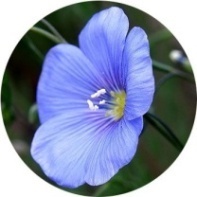 Dopunska (predsjetvena) ili površinska obrada zemljišta

 površinskom obradom se  priprema sjetveni sloj  u cilju stvaranja rahlog sloja  sa
  dovoljno vlage koji će omogućiti brzo i ujednačeno klijanje i nicanje,
 - u proljeće, kad dozvole vremenski uslovi potrebno je obaviti drljanje,
  vrijeme površinske obrade je usko povezano sa vremenom sjetve lana, 
   a obavlja se  sjetvospremačima ili kombinovanim oruđima,
 dubina predsjetvene je obrade je približno jednaka dubini sjetve 
  sjemenu se treba obezbijediti: “tvrda postelja i mek pokrivač”
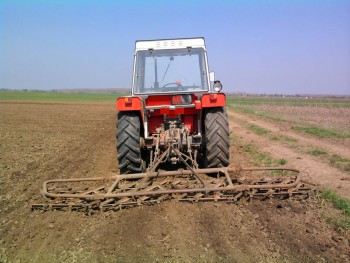 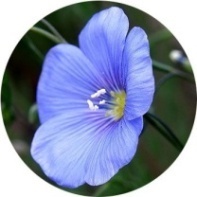 POTREBE ZA HRANIVIMA I ĐUBRENJE LANA
Lan je usjev koji zahtijeva dovoljno lakopristupačnih hraniva hraniva tokom čitave vegetacije
Razlog:  
 slabo razvijen korjenov sistem male usisne moći
 kratak period usvajanja hraniva (do cvjetanja izgradi oko 60% ukupne 
  suhe materije biljke, tako da mu se trebaju tokom čitave vegetacije   
  obezbijediti neophodna lakopristupačna hraniva
- kritičan period nedostatka hraniva je od pupanja do početka cvjetanja
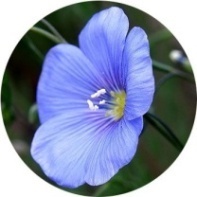 uobičajeno je đubrenje lana mineralnim đubrivima, a organska đubriva (stajnjak) se
  unose pod pretkulturu, 
 azotna đubriva povećavaju bujnost i rast biljke, ali moraju biti u pravilnom 
  omjeru sa fosforom i kalijem,
 fosforna đubriva su neophodna za visok prinos i kvalitet, 
 kalijeva đubriva povećavaju prinos i smanjuju štetni uticaj suviška azota,
 u periodu od nicanja do cvjetanja lan troši: oko 75% azota, 60% fosfora i  oko 65% kalija,
 količina mineralnog đubriva kojim treba đubriti lan zavisi u prvom redu od
  plodnosti zemljišta (tj. pedološke analize zemljišta) a okvirna količina đubriva je 
  40 - 60 kg azota
  60 - 90 kg fosfora i
  60 -120 kg kalija po hektaru
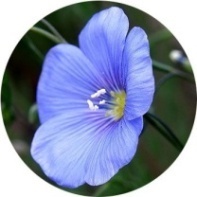 Način unošenja mineralnih đubriva:
1/2 fosfornih i kalijevih i 1/3 azotnih đubriva se daju sa oranjem “pod brazdu”
 preostala 1/2 fosfornih i kalijevih i 1/3 azotnih  unose se sa predsjetvenom 
 obradom, 
1/3 azotnih đubriva se koristi za prihranjivanje
 prihranjivanje treba obaviti 25-30 dana nakon nicanja  tj. u fazi sporog rasta
 mikroelementi kao što su bor, mangan, cink pozitivno djeluju na prinos i 
  kvalitet  lana i poželjno je i ove elemente dodavati usjevu lana
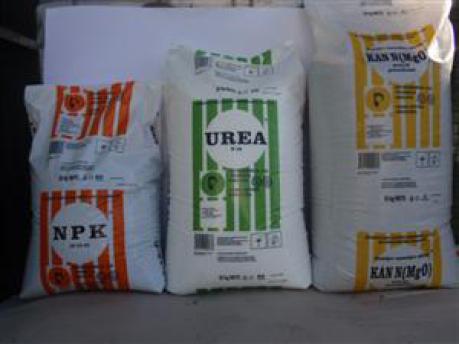 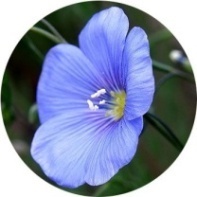 SJETVA LANA
za sjetvu se treba koristiti deklarisano sjeme lana
- deklaracija uz sjemenski materijal je garancija da je sjeme zdravo, garantovane 
  klijavosti i čistoće,
 za sjetvu je bolje koristiti starije sjeme (dvogodišnje) nego sjeme iz prethodne 
  godine,
 sjeme za sjetvu treba biti glatko, sjajno, “masno” kada 
  se protrlja među prstima, bez primjesa i lomljenih zrna
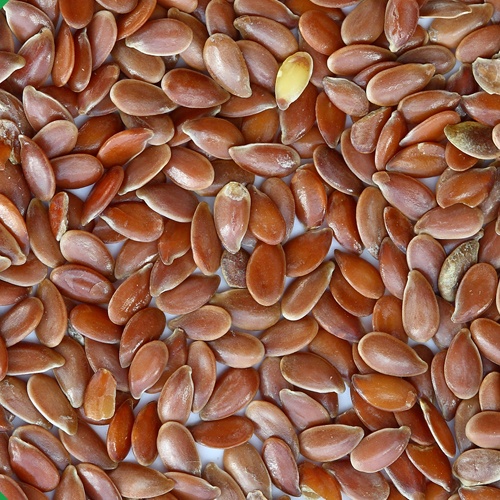 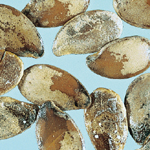 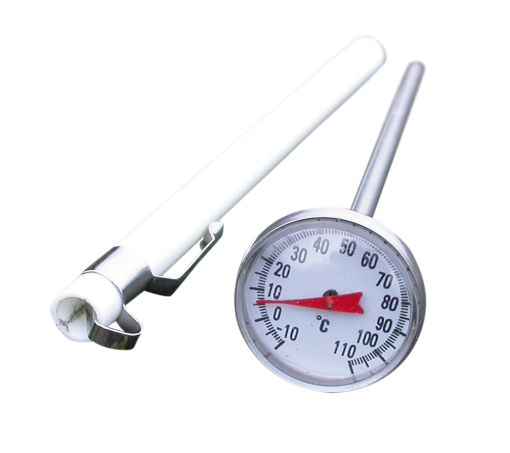 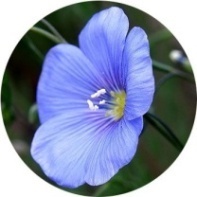 Vrijeme sjetve
u našim područjima lan se sije kao jara kultura, 
 optimalno vrijeme sjetve je kad se zemljište na dubini od oko 5 cm zagrije na oko  5°C
 u našim uslovima to je period od početka do druge polovine aprila
 ranija sjetva je povoljna jer lan koristi zimsku vlagu,  manje su posljedice suše, 
  manji napad štetnika (buhača) i bolesti ali nosi rizik od iznenadnih kasnih proljetnih mrazeva
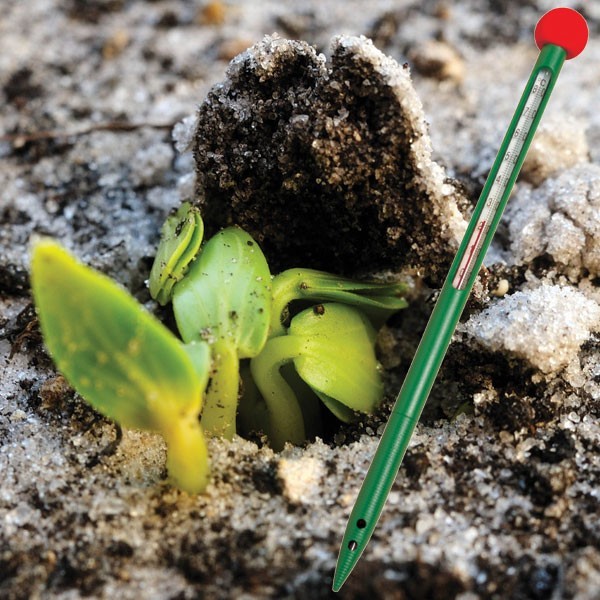 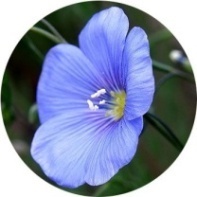 Količina sjemena za sjetvu
norma sjetve uljanog i predivog lana se razlikuju, 
 uljani lan se sije rjeđe da bi se biljci omogućio prostor za grananje i formiranje
  većeg broja čahura, odnosno veći prinos,
 norma sjetve uljanog lana je oko 80 kg/ha,
 sije se na dubinu od oko 2-3 cm, na laganijim tlima dublje, a na vlažnijim 
  i težim pliće, 
 razmak sjetve je od 15 do 25 cm
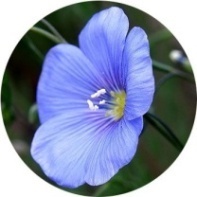 NJEGA USJEVA LANA
tokom vegetacije biljci  trebamo obezbijediti  što bolje uslove za neometan rast i razvoj  i  
  sve radne operacije koje se provode u tu svrhu zovu se mjere njege
Mjerama njege trebamo:
 djelovanje negativnih faktora (klima, zemljište, korovi, štetočine, bolesti 
   svesti na najmanju mjeru, 
 vegetacijske faktore pokušati dovesti u najbolji međusobni odnos i
   obezbijediti njihovo najbolje djelovanje (voda, svjetlost)
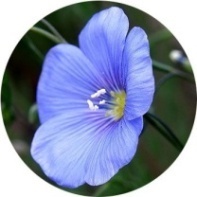 Mjere njege lana
Razbijanje pokorice nakon nicanja usjeva (po potrebi laganim drljačama)
Korektura sklopa (prorjeđivanje ili nadosijavanje)
3.   Prihranjivanje (generalno za jare kulture manjeg značaja nego za ozime)
Navodnjavanje (ekonomičnije kod jarih nego kod ozimih usjeva)
Zaštita od korova, bolesti i štetočina
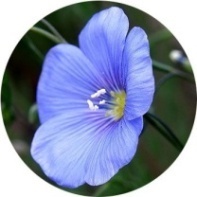 1. Razbijanje pokorice nakon nicanja usjeva
 ponik lana se pojavljuje 4-6 dana nakon sjetve 
 ukoliko se prije nicanja zbog jakih kiša stvori čvrsta pokorica poželjno njeno
  razbijanje da se omogući brže i ujednačenije nicanje
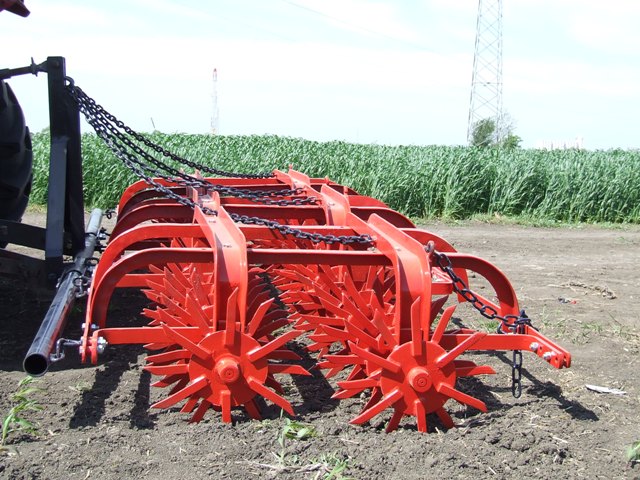 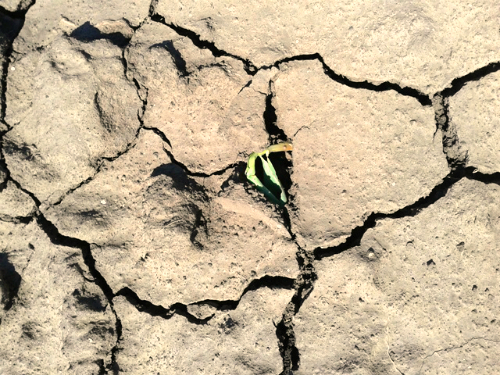 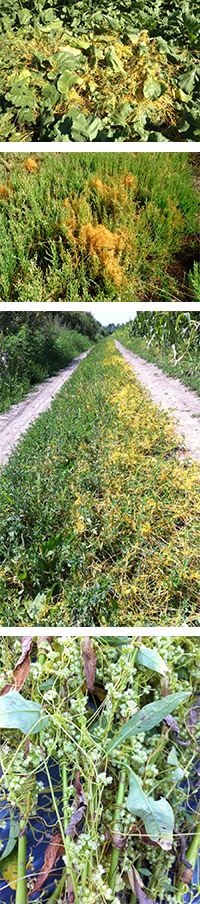 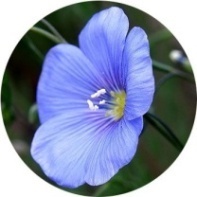 2. Korektura sklopa (prorjeđivanje ili nadosijavanje)
    u slučaju lošeg nicanja poželjno je nadosijavanje  
    u što kraćem vremenskom roku da bi se usjev kroz 
    vegetaciju izjednačio (“sustigao”)
3. Prihranjivanje se primjenjuje u zavisnosti od stanja usjeva, 
    - koristi se nitratni oblik azota (KAN) jer je brže njegovo usvajanje
    - lan bi se trebao prihraniti najkasnije do  mjesec dana po nicanju  (faza sporog rasta)
4. Navodnjavanje  se primjenjuje u slučaju nedostatka vlage
     - najefikasnije je navodnjavanje od faze intenzivnog porasta do faze cvjetanja lana
     - potrebno je navodnjavati 1-2 puta 
     - ne smije se navodnjavati na sunčanom vremenu i pri visokim temperaturama
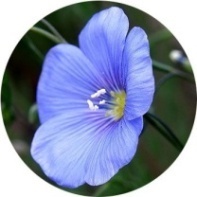 Zaštita od korova
      - korovi u lanu smanjuju njegov prinos i tehnološku vrijednost, 
      - sastav korovske vegetacije u lanu zavisi od nekoliko faktora: 
        (predusjev, da li se u predusjevu primjenjivao dovoljno zgorjeli stajnjak, 
          da li je obavljeno jesenje oranje, kad se lan sije...),
      - ako se lan sije u ranijem proljetnom roku više se pojavljuju rane 
        proljetne vrste korova, a u kasnijem roku se javljaju toploljubiviji korovi
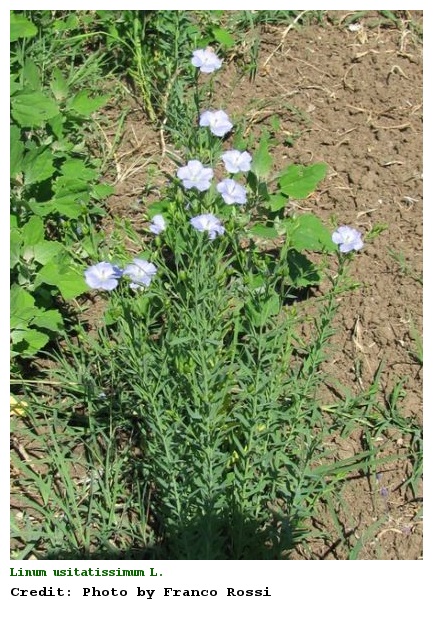 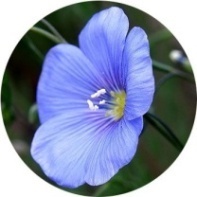 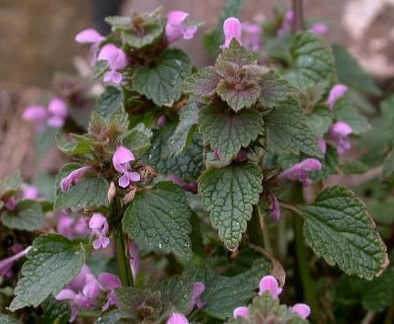 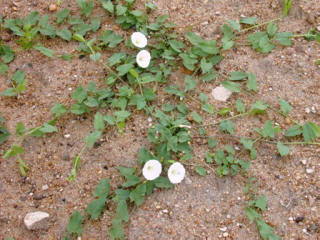 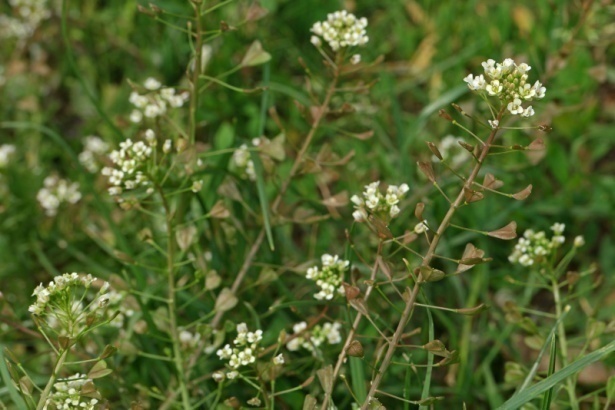 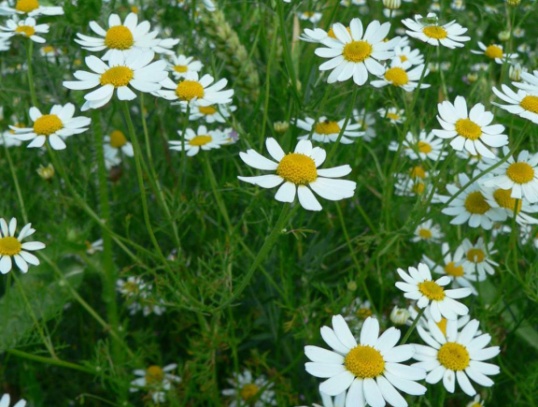 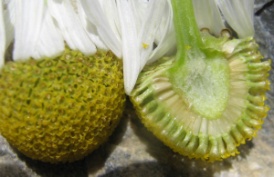 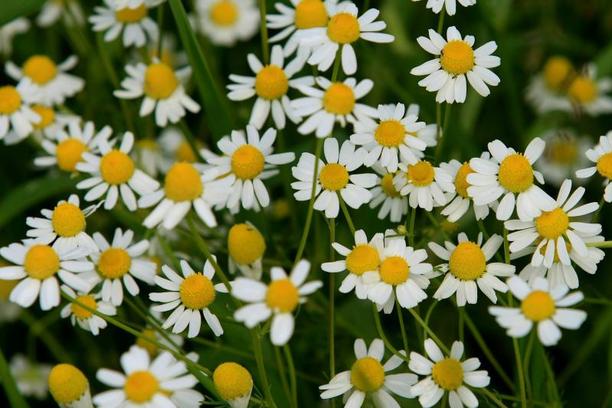 rusomača                                          mrtva kopriva                                     slak                                          jarmen (prstenak)                                         kamilica
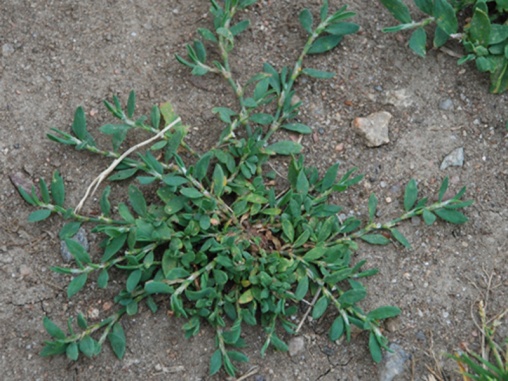 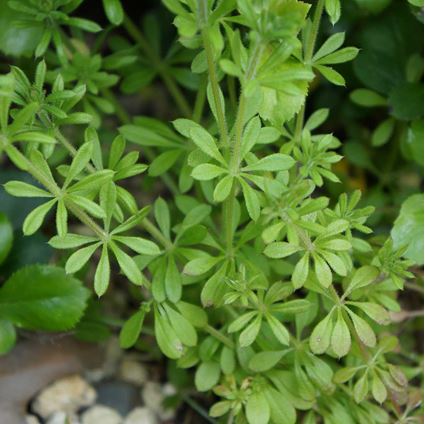 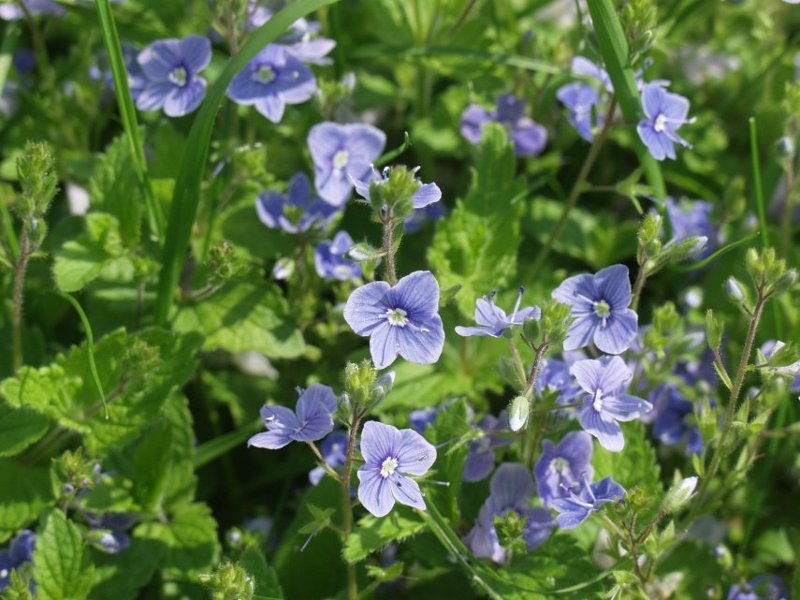 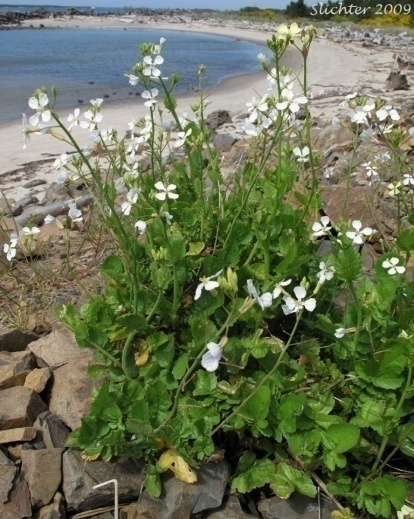 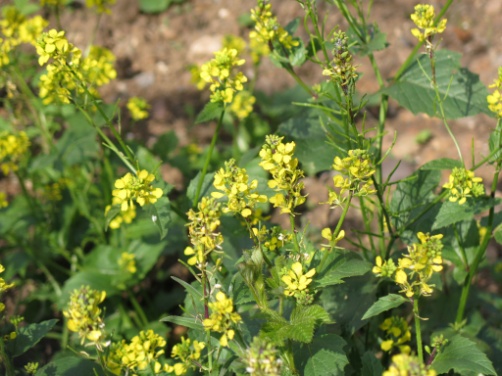 priljepača (broćika)                      čestoslavica                                gorušica                                divlja rotkva                              ptičiji dvornik
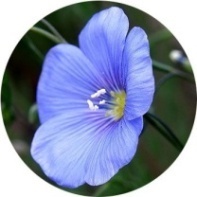 Najčešći  uskolisni  korovi u lanu su:
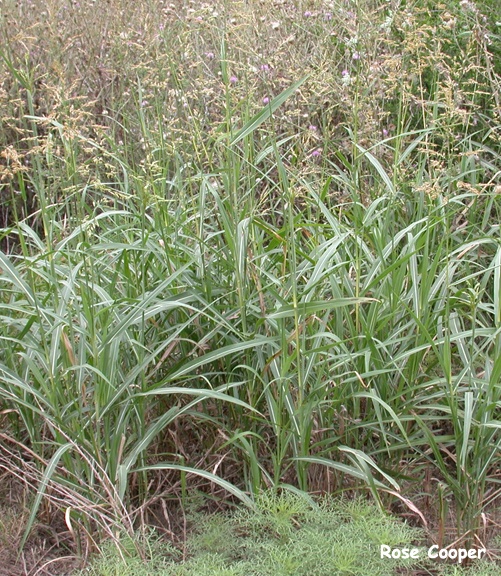 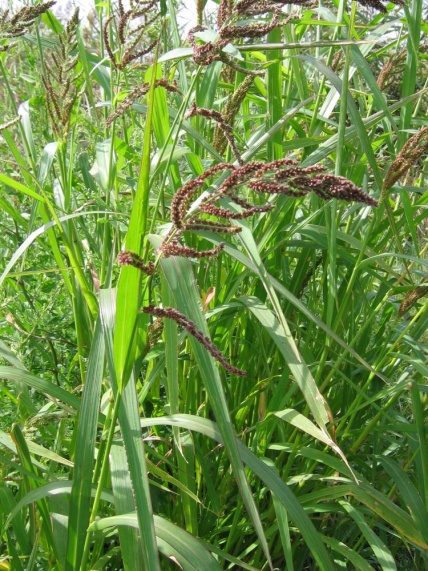 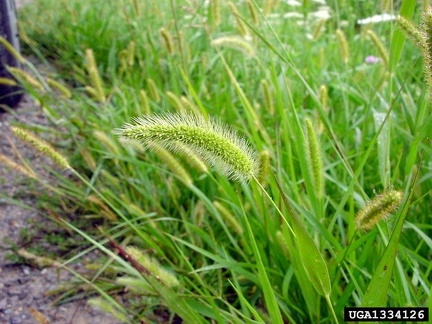 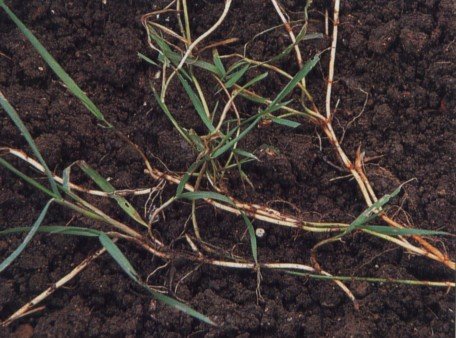 koštan                                           pirika                                             divlji sirak                                           sivi muhar
Herbicidi koji se mogu koristiti u lanu
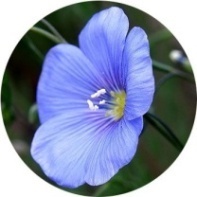 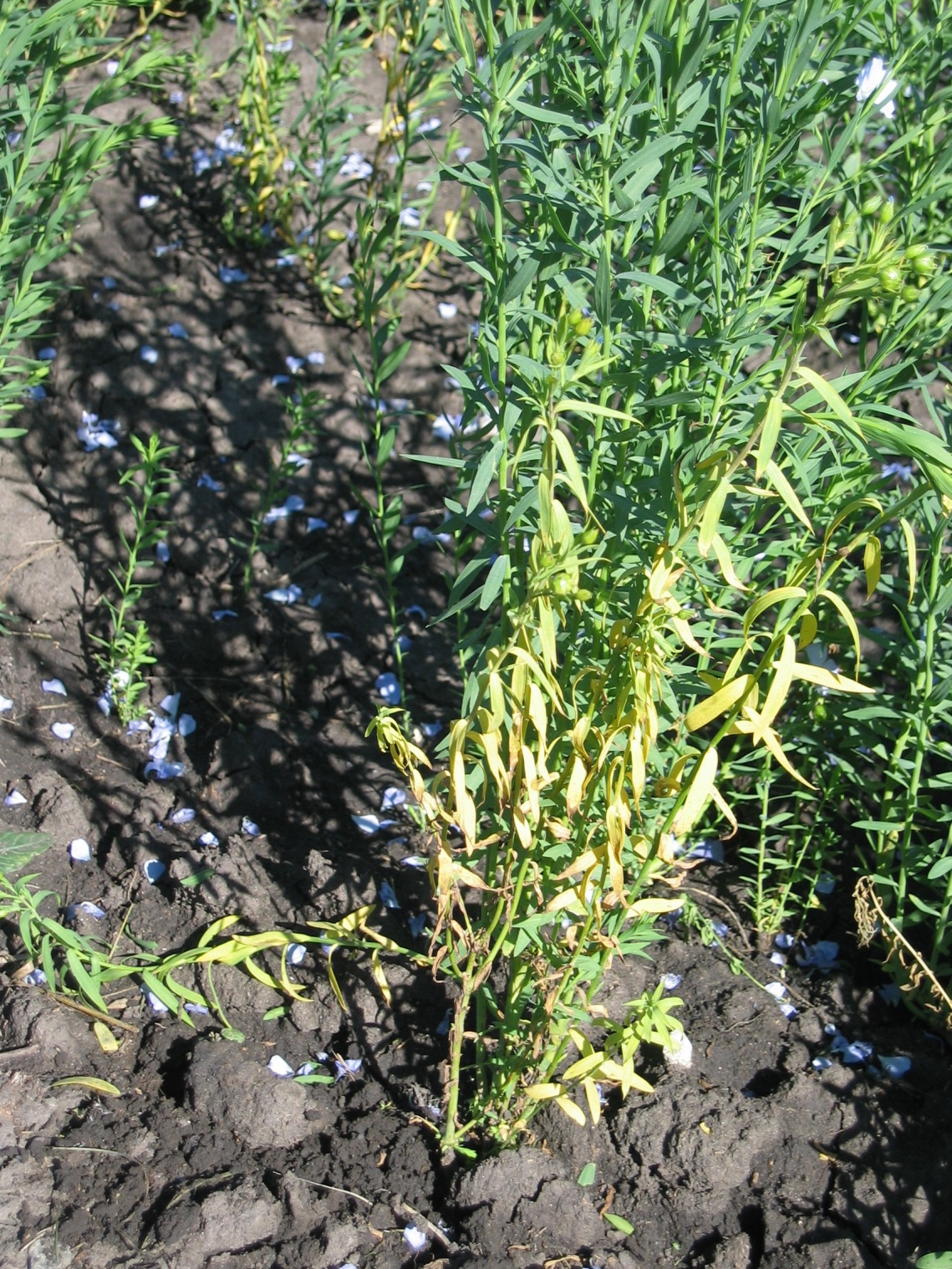 Zaštita od bolesti
Uvenuće lana (Fusarium lini)
- jedna od češćih bolesti lana
 prenosi se zaraženim  sjemenom a napada
  sve dijelove biljke u svim fazama rasta
Simptomi
Oštećenja (žutilo u svim fazama rasta biljke)
lišće dobiva žutu do žuto-sivu boju
Vrhovi lista odebljaju i prestaju rasti i biljka propada
Mjere suzbijanja
	zdravo sjeme
	tretiranje sjemena fungicidima prije sjetve
	sjetva u plodoredu (preživljava u biljnim ostacima)
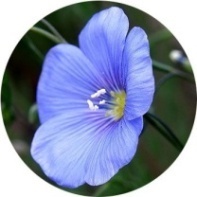 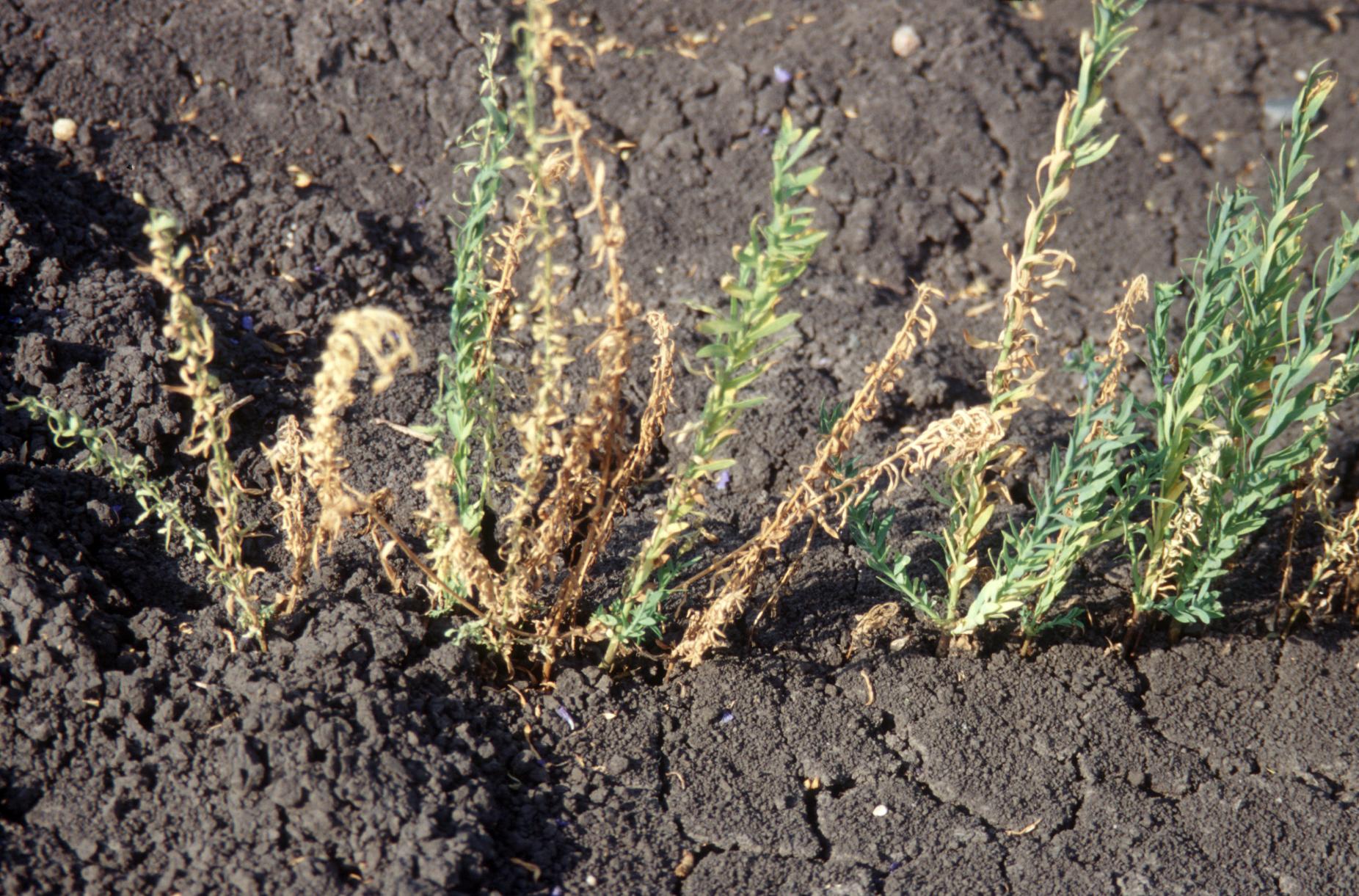 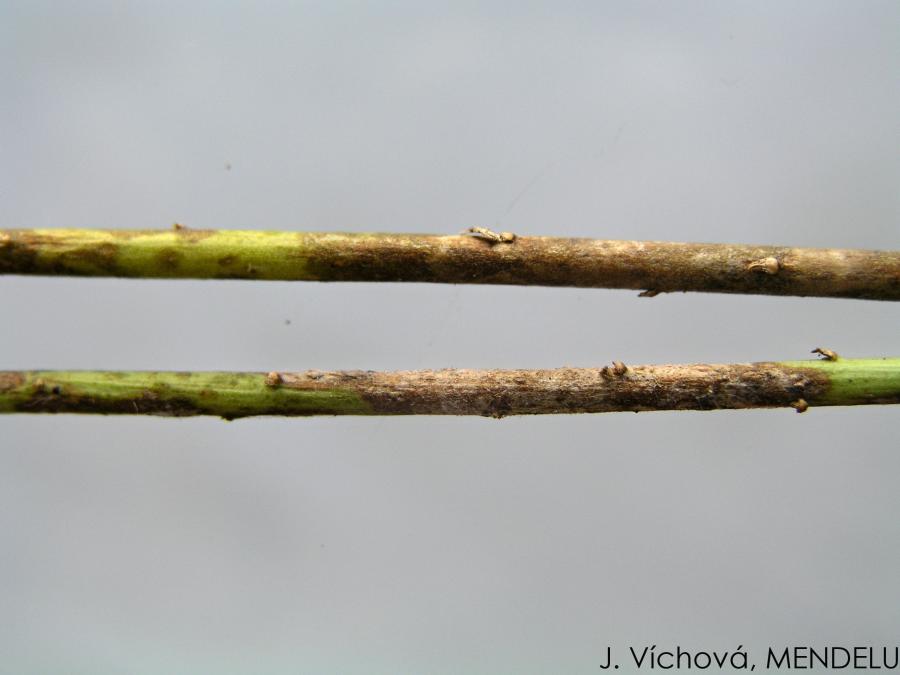 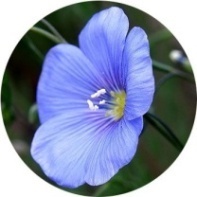 2. Pepelnica lana (Erysiphe lini)
glavni simptomi su pepeljaste
  prevlake na listu koje se brzo
  šire izazivajući njegovo odumiranje
 pojavu pepelnice pospješuje suho 
  vrijeme i visoke temperature
Mjere borbe
	zdravo sjeme
	plodored
	primjena fungicida
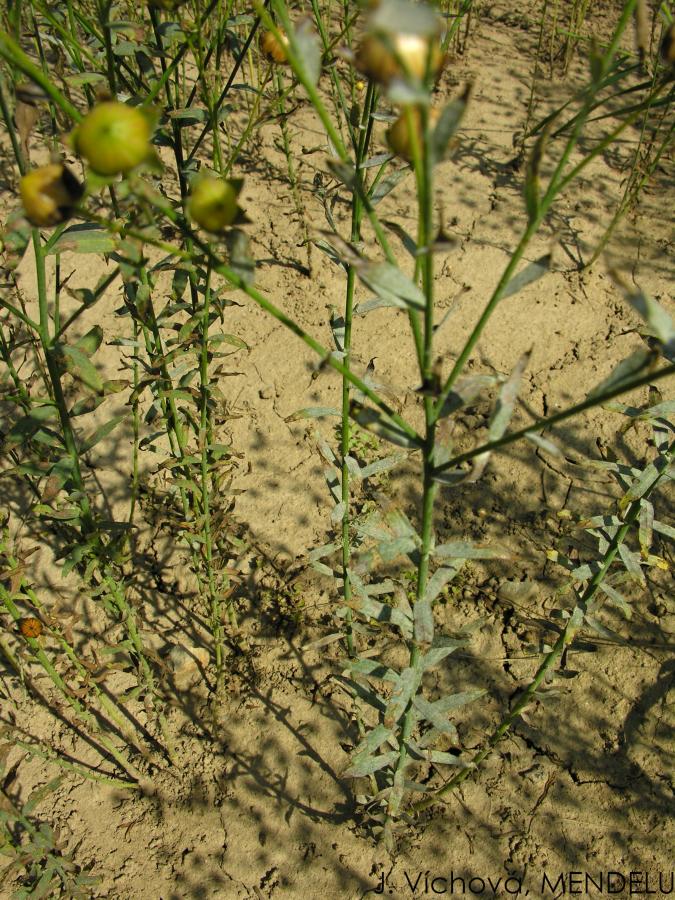 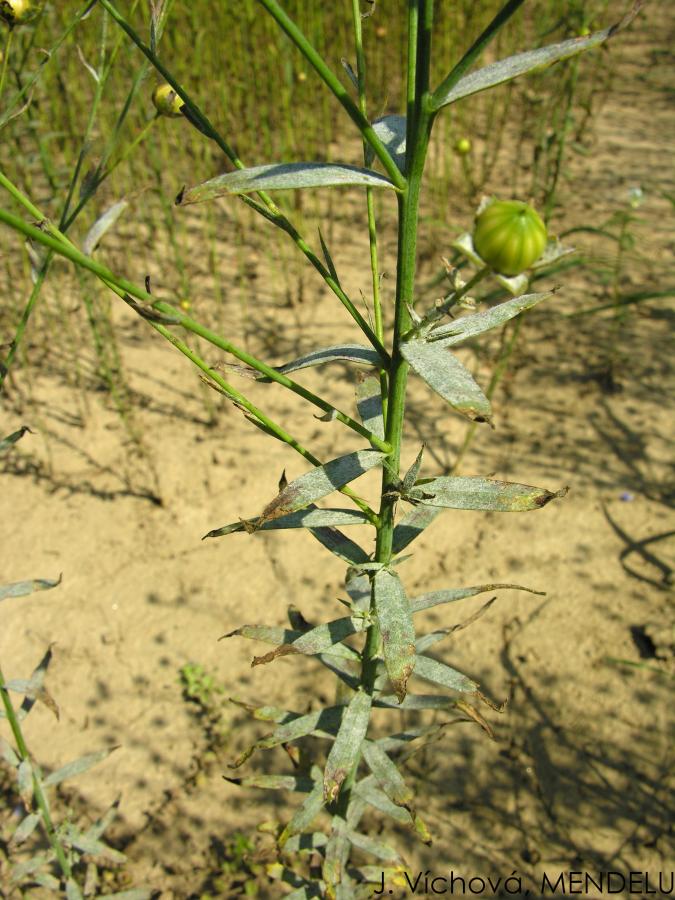 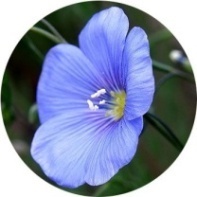 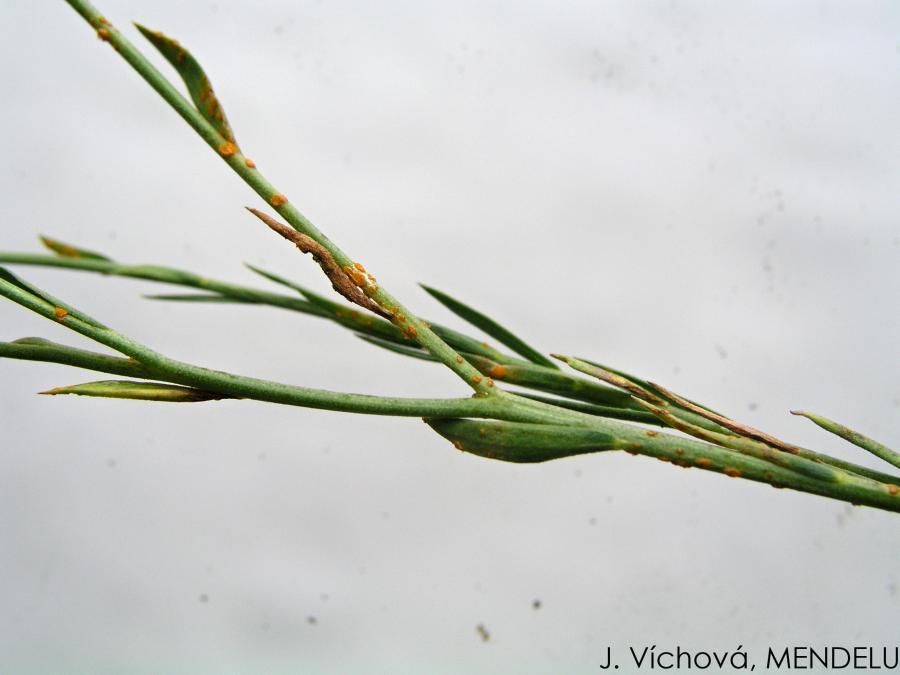 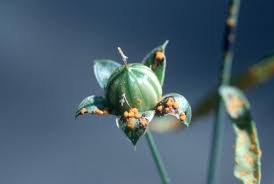 3. Hrđa lana (Melampsora lini)
Simptomi
-narandžasti brašnasti mjehurići 
najčešće na naličju lista, na stabljici i
čahurama
-razvoju bolesti pogoduje vlažno vrijeme
-češće se javlja na tlima bogatim 
azotom i sa manjim sadržajem  kalija
Mjere suzbijanja
	sjetva u plodoredu
	korištenje zdravog sjemena
	tretiranje sjemena fungicidima
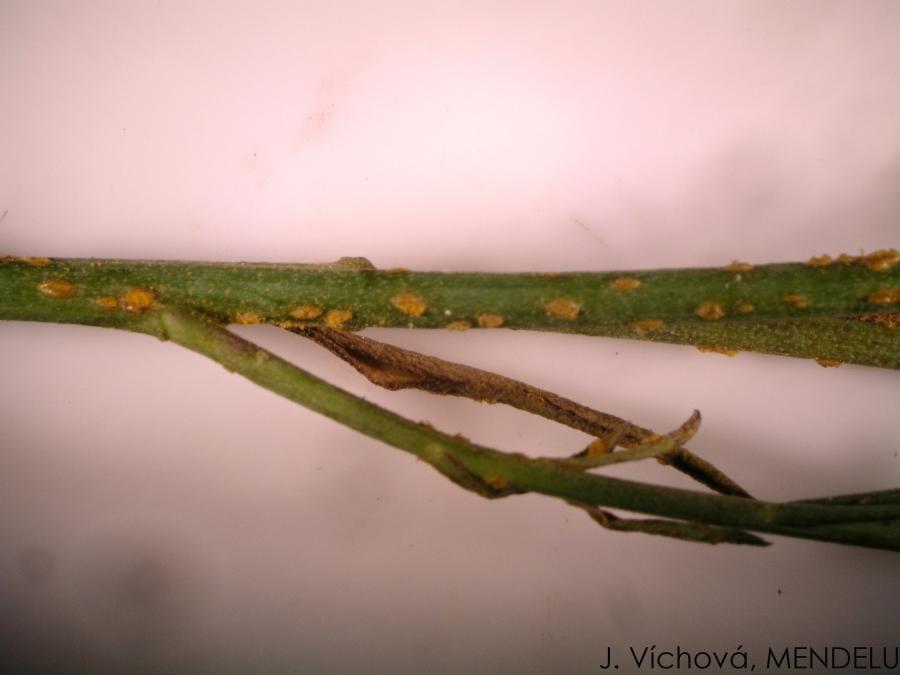 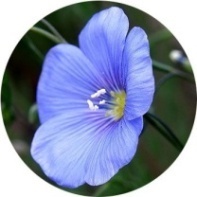 4. Pjegavost lana (Septoria linicola) 
Napada list i stabljiku obrazujući smeđe-sive 
pjege koje se šire 
Na inficiranom dijelu biljke se mogu uočiti crne tačkice
Razvoju bolesti pogoduje vlažno vrijeme
Mjere borbe
	plodored
	zdravo sjeme
	uništavanje ostatak lana
	primjena fungicida
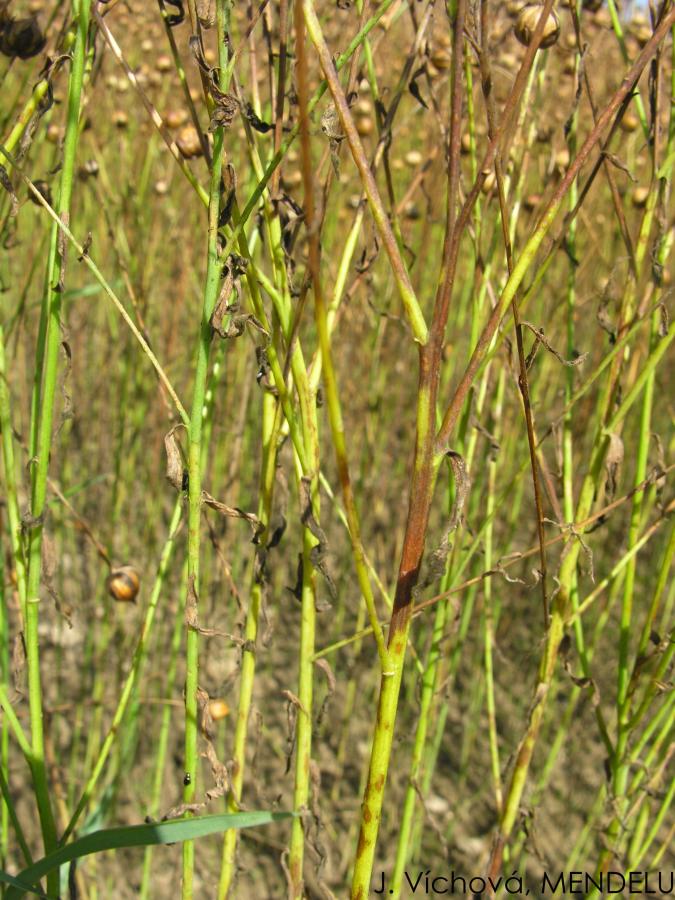 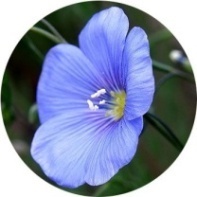 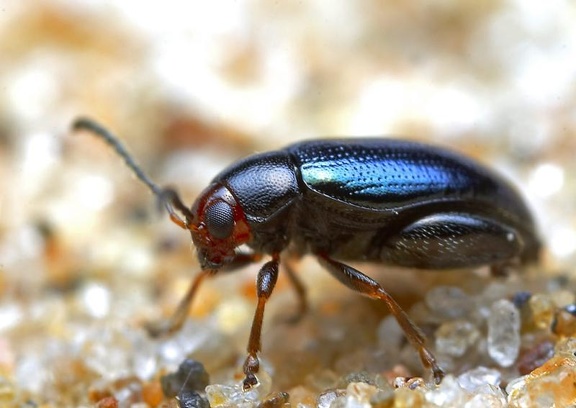 Zaštita od štetočina lana
buhač je među najopasnijim štetočinama lana
 napada kotiledone i mlade biljke u nicanju
 može u potpunosti uništiti usjev, pogotovo ako 
  je suho vrijeme pri nicanju lana
 grize lišće i mlade izdanke, tako da nekada usjev može biti toliko prorijeđen
  da ga treba presijavati
 veoma je važno da lan što prije prođe fazu nicanje jer se kasnije napad buhača 
  smanjuje
Mjere borbe
-primjena dozvoljenih insekticida
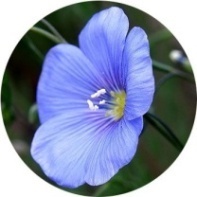 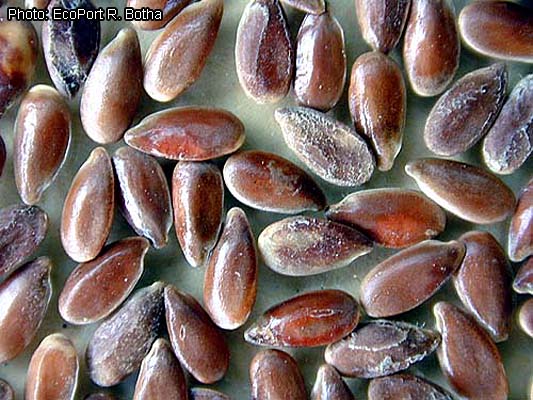 Zaraženo sjeme lana 
čijom sjetvom će se dobiti niži prinos, 
nekvalitetno sjeme  i bolesti će se dalje širiti
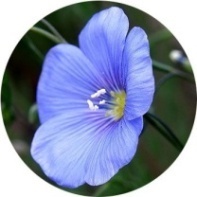 ŽETVA I SKLADIŠTENJE LANA
-žetva lana  se obavlja u punoj zrelosti
zrioba nastupa 25-30 dana nakon cvjetanja
 pri žetvi (kombajniranju) lana mora se voditi računa o podešenosti da ne bi 
  došlo do oštećenja zrna
prije skladištenja zrno očistiti od prisutnih korova i svesti vlagu na 8-9%
 pri većem sadržaju vlage zrno je podložno kvarenju (“užegnuću”) zbog
  visokog sadržaja ulja
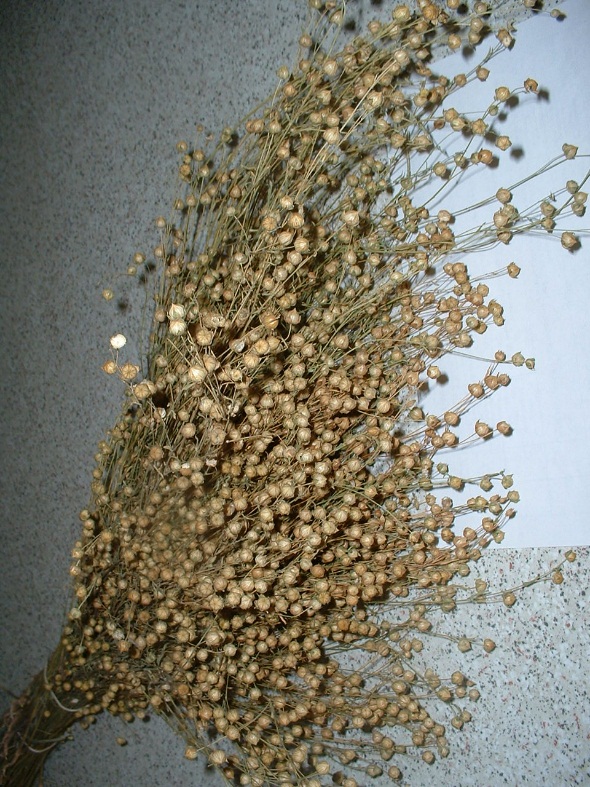 Lan iz ogleda PPF-a (2016. god.)
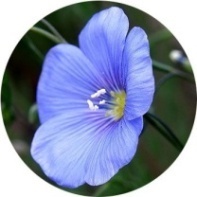 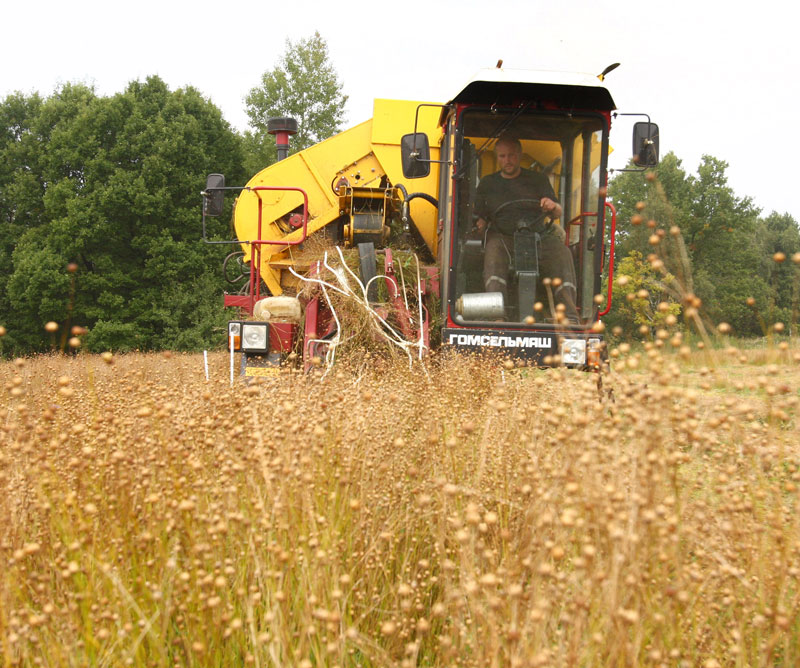 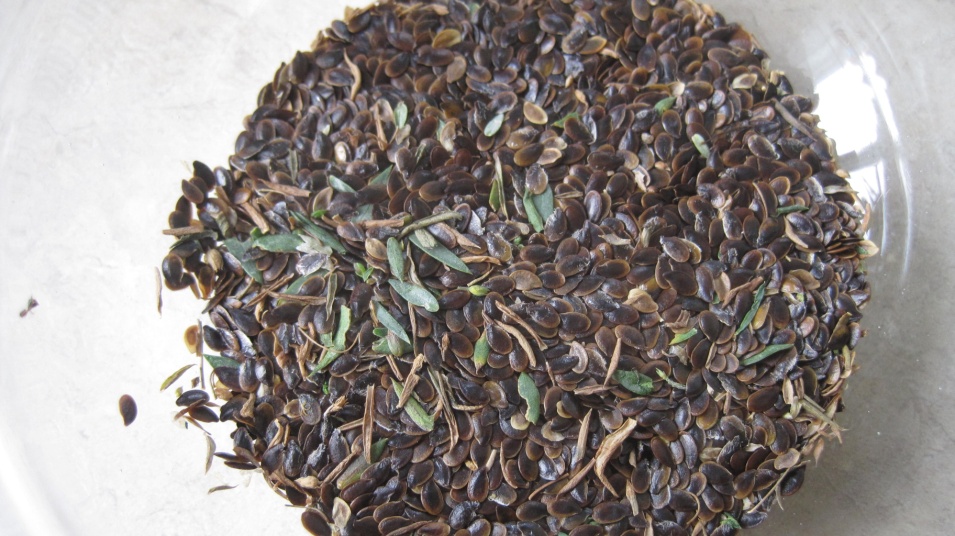 prije skladištenja zrna obavezno 
odstraniti sve primjese!!!!
Žetva lana
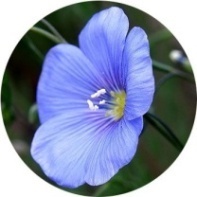 UPOTREBA ULJANOG LANA
2 kašike sjemenki lana sadrže (Izvor: USDA Food Composition Databases)
- 110 kalorija
-  6 grama ugljikohidrata
-  4 grama proteina
-  8,5 grama masti
-  6 grama vlakana
-  0,6 mg mangana (26% od dnevnih potreba organizma)
-  0,4 miligrama tiamina / vitamina B1 (22% od dnevnih potreba organizma)
-  80 miligrama magnezija (20% od dnevnih potreba organizma)
-  132 mg fosfora (14% od dnevnih potreba organizma)
-  0,2 miligrama bakra (12% od dnevnih potreba organizma)
  5 miligrama selena (8% od dnevnih potreba organizma)
Sjeme lana sadrži i značajnu količinu vitamina B6, folata, željeza, kalija i cinka
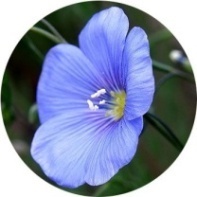 LANENO ULJE JE JEDNO OD NAJKVALITETNIJIH BILJNIH ULJA
Koristi od upotrebe lana 
Visok sadržaj vlakana a nizak sadržaj ugljenih hidrata
Visok sadržaj omega 3 masnih kiselina
Poboljšava rast kose i djeluje na kožu, nokte jer osigurava esencijalne aminokiseline i vitamin B
Utiče na smanjenje holesterola
Bezglutenski proizvod (npr. kombinovanje sa  kokosovim brašnom, heljdinim brašnom itd.)
Antioksidativna vrijednost – lignani
Poboljšava probavu pogodan za osobe koje imaju  probavne smetnje (Chronova bolest i sl.) Lan podstiče djelovanje korisne crijevne flore  i pospješuje probavu
Djeluje antikancerogeno  (Budwigova dijeta ili Budwigov dijetni protokol uključuje upotrebu lana) 
Konzumacija lana potpomaže mršavljenje na način da zdrave masti i vlakna iz lana duže daju osjećaj sitosti
10. smanjuje simptome menopauze i hormonalne neravnoteže
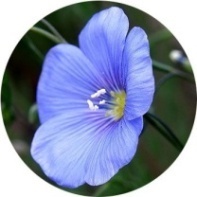 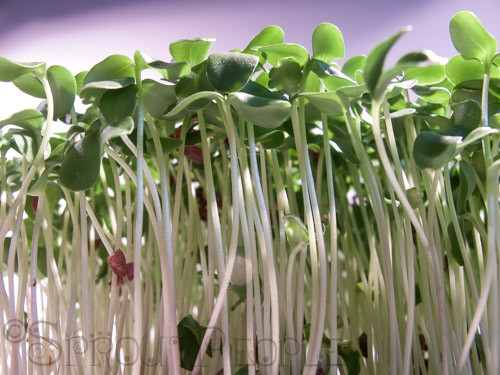 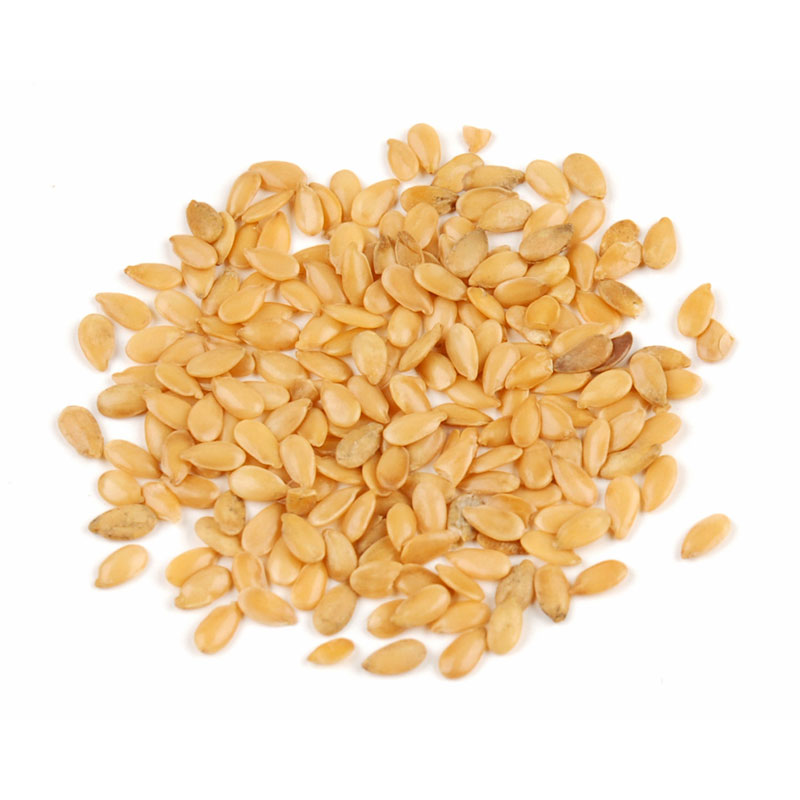 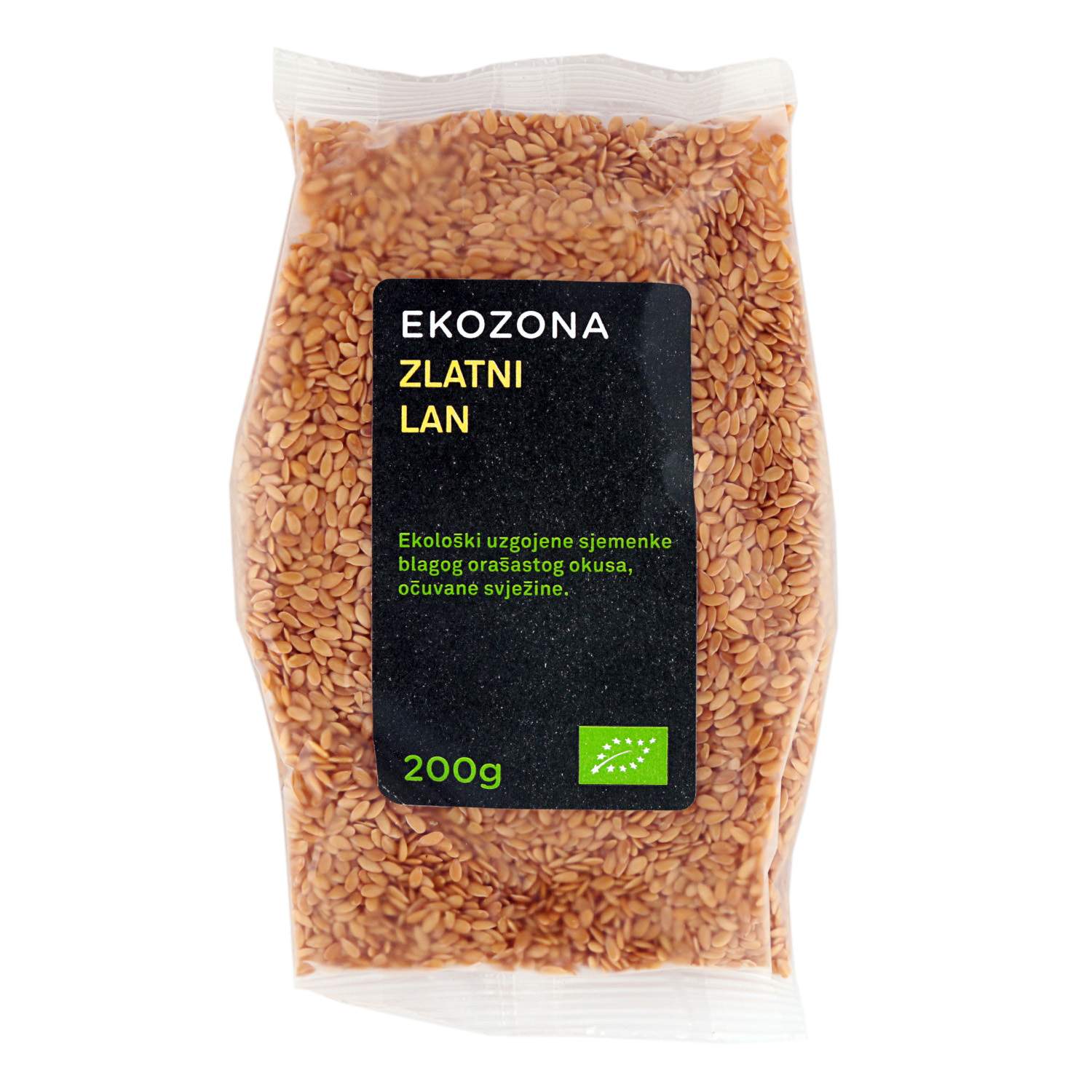 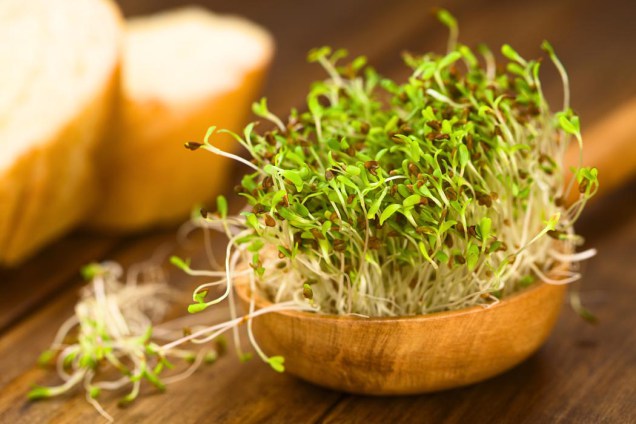 Mladi izdanci lana (microgreens)
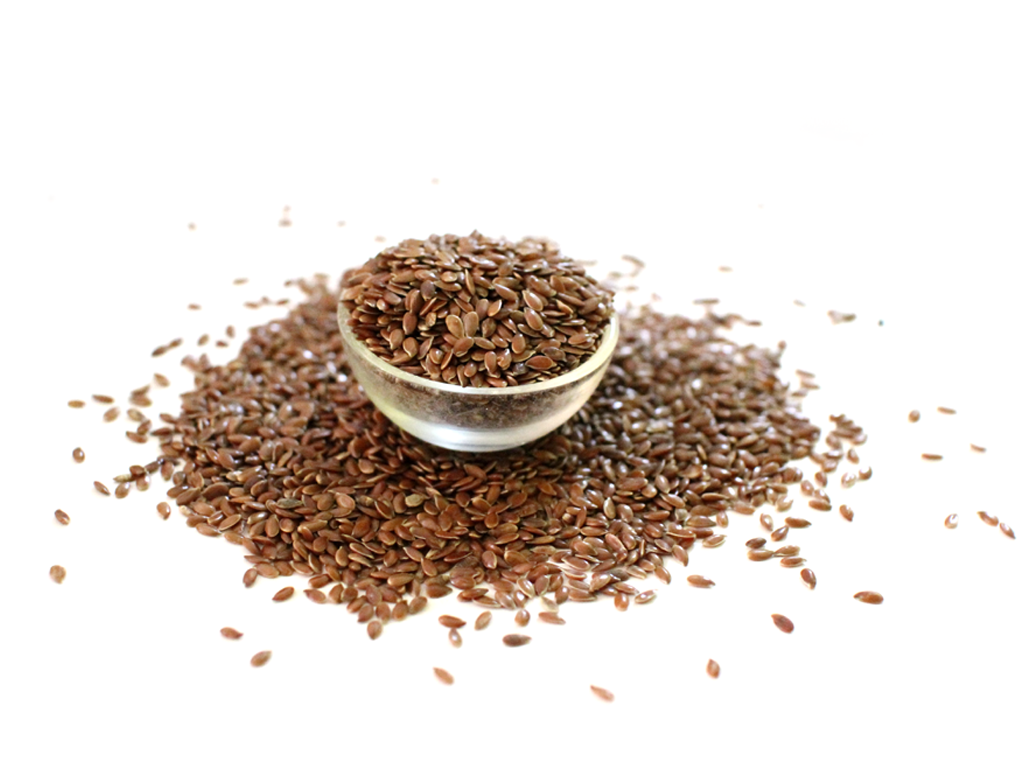 HVALA ZA PAŽNJU!